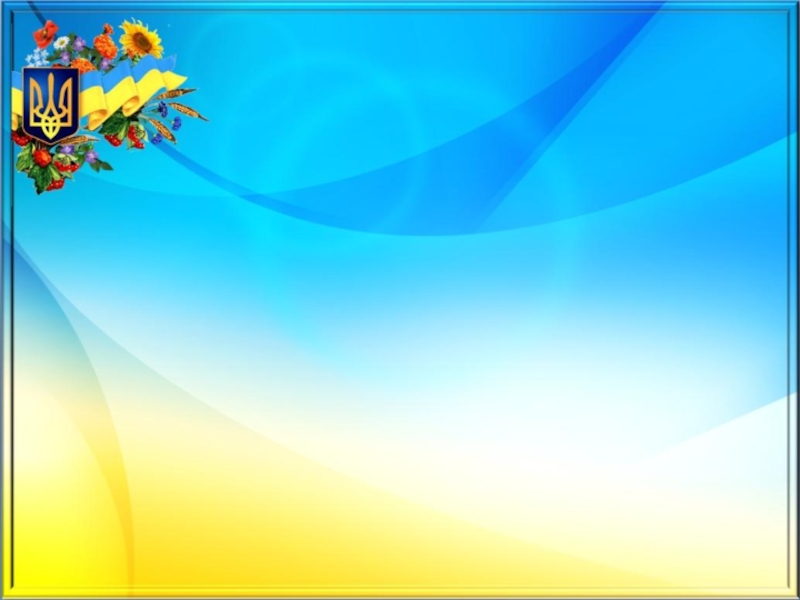 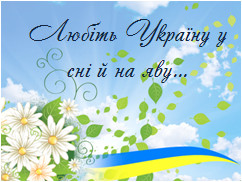 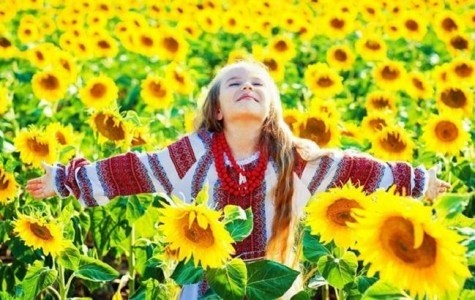 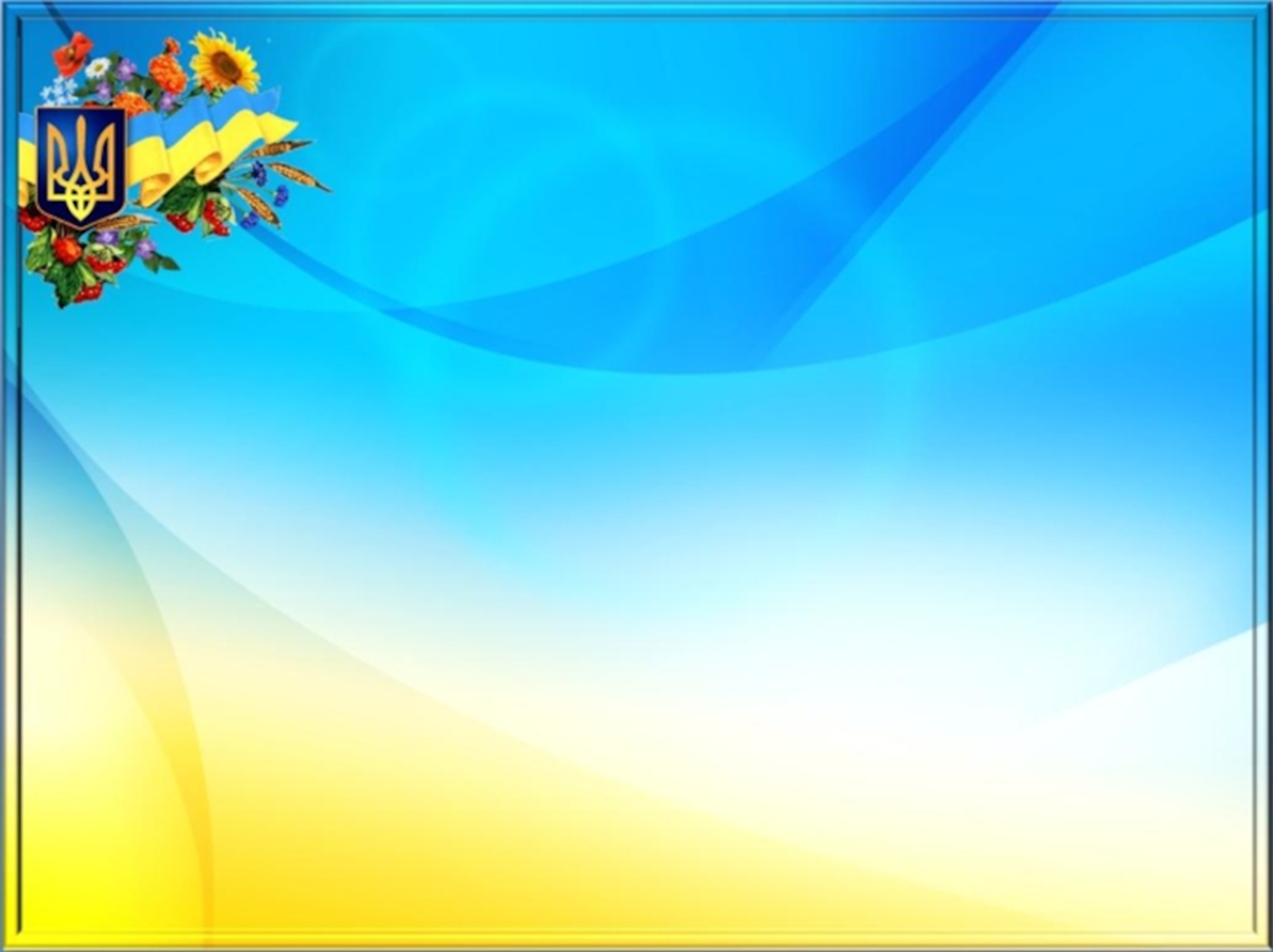 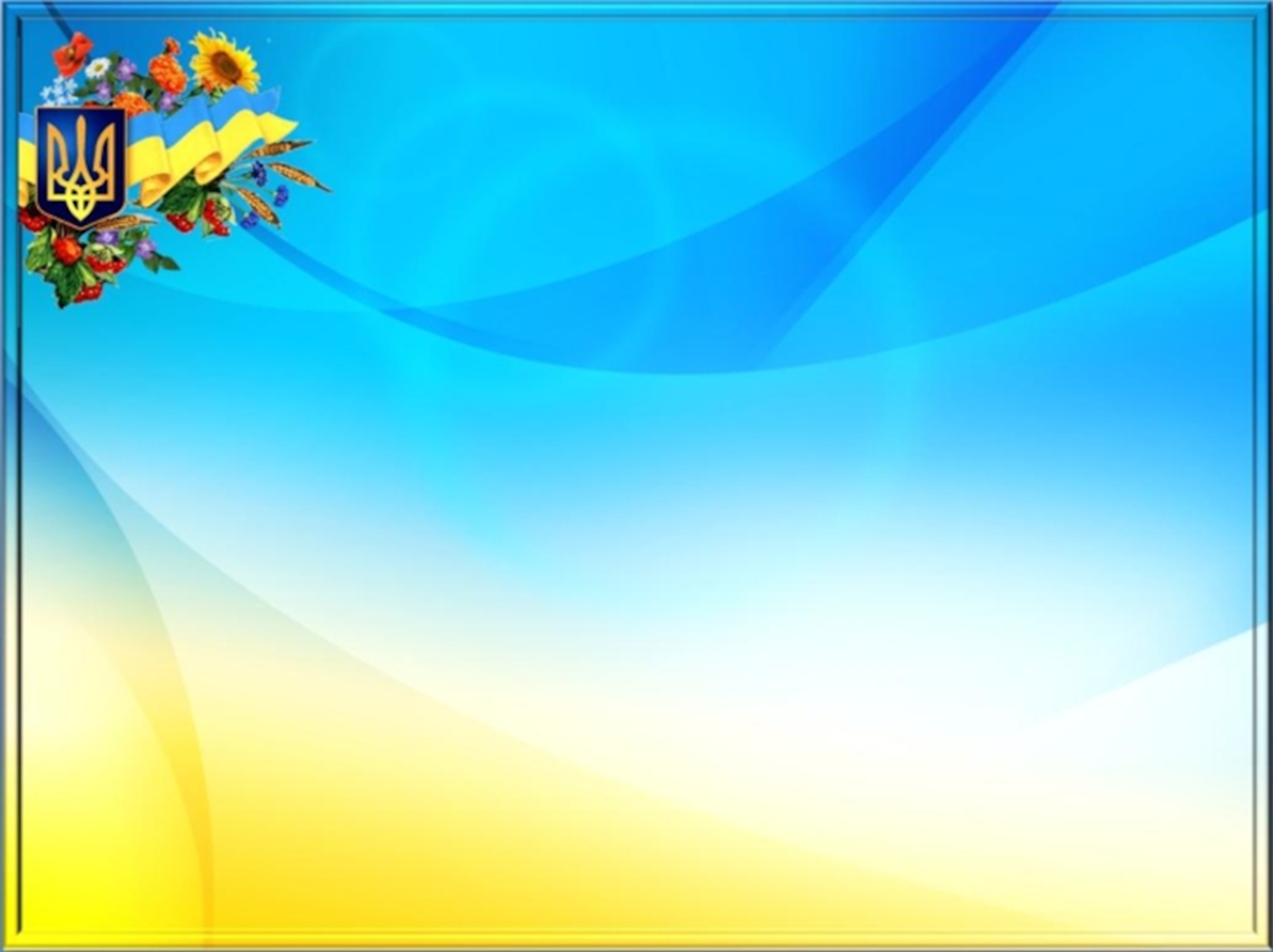 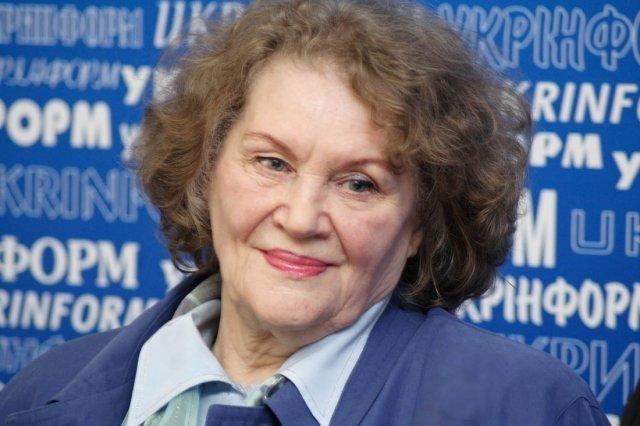 Лі́на Васи́лівна Косте́нко  
українська письменниця, поетеса. Лауреат Шевченківської премії премії (1987),Премії Антановичів  (1989).
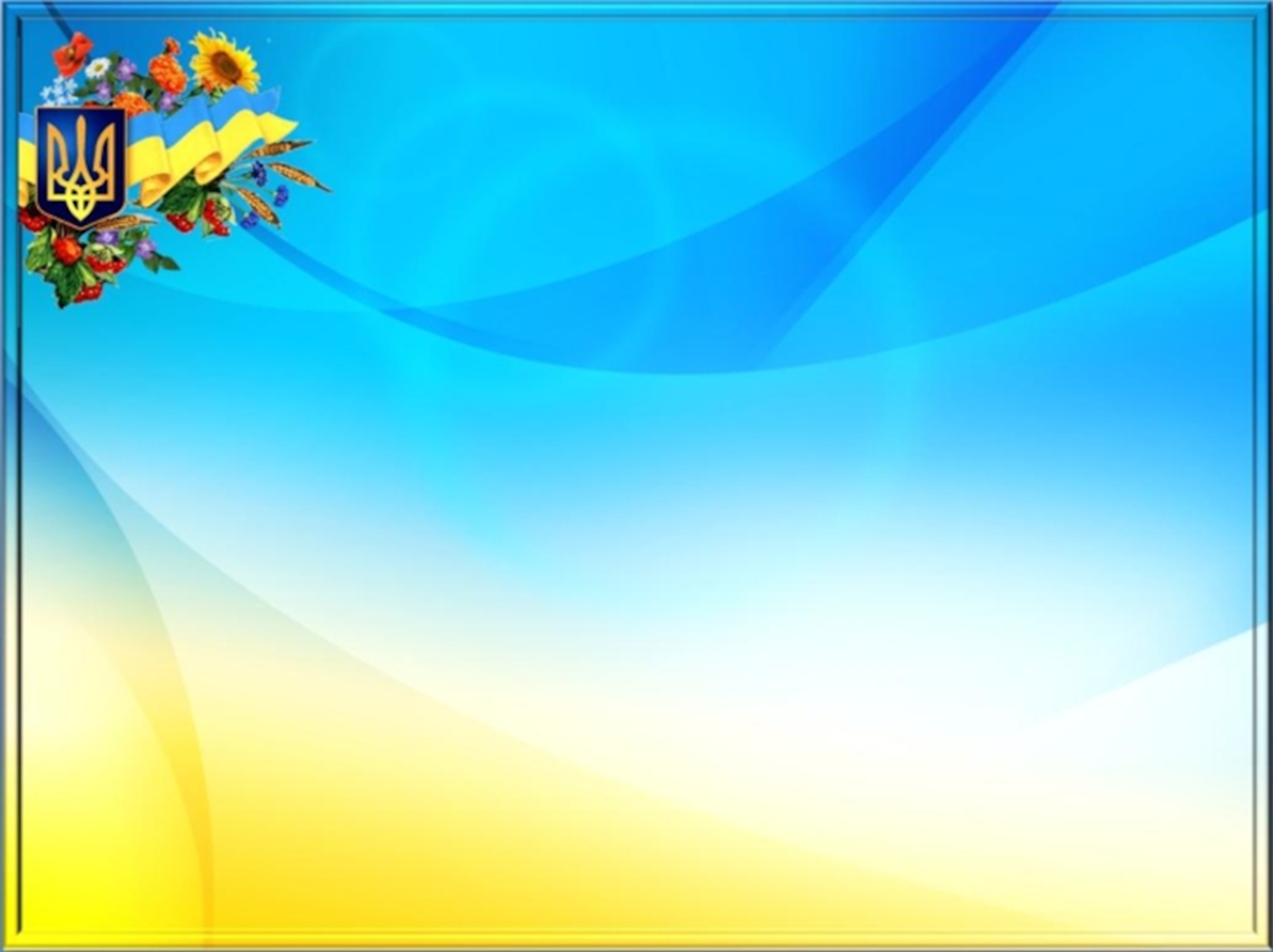 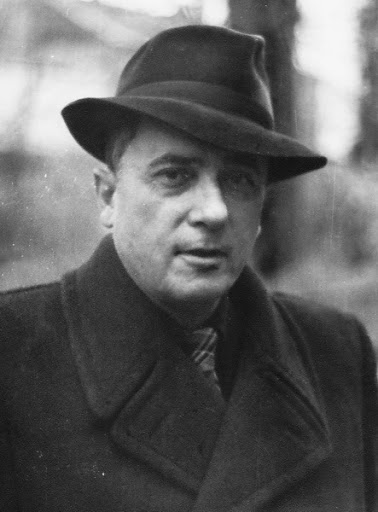 Володи́мир  Миколайович Сосю́ра 
український писменник, поет-лірик, автор понад 40 збірок поезій, широких епічних віршованих полотен (поем), роману «Третя рота», бунчужний 3-го Гайдамацького полку Армії. Належав до низки літературних організацій того періоду — »Плуг», «Гарт», «Вапліте» та інших…
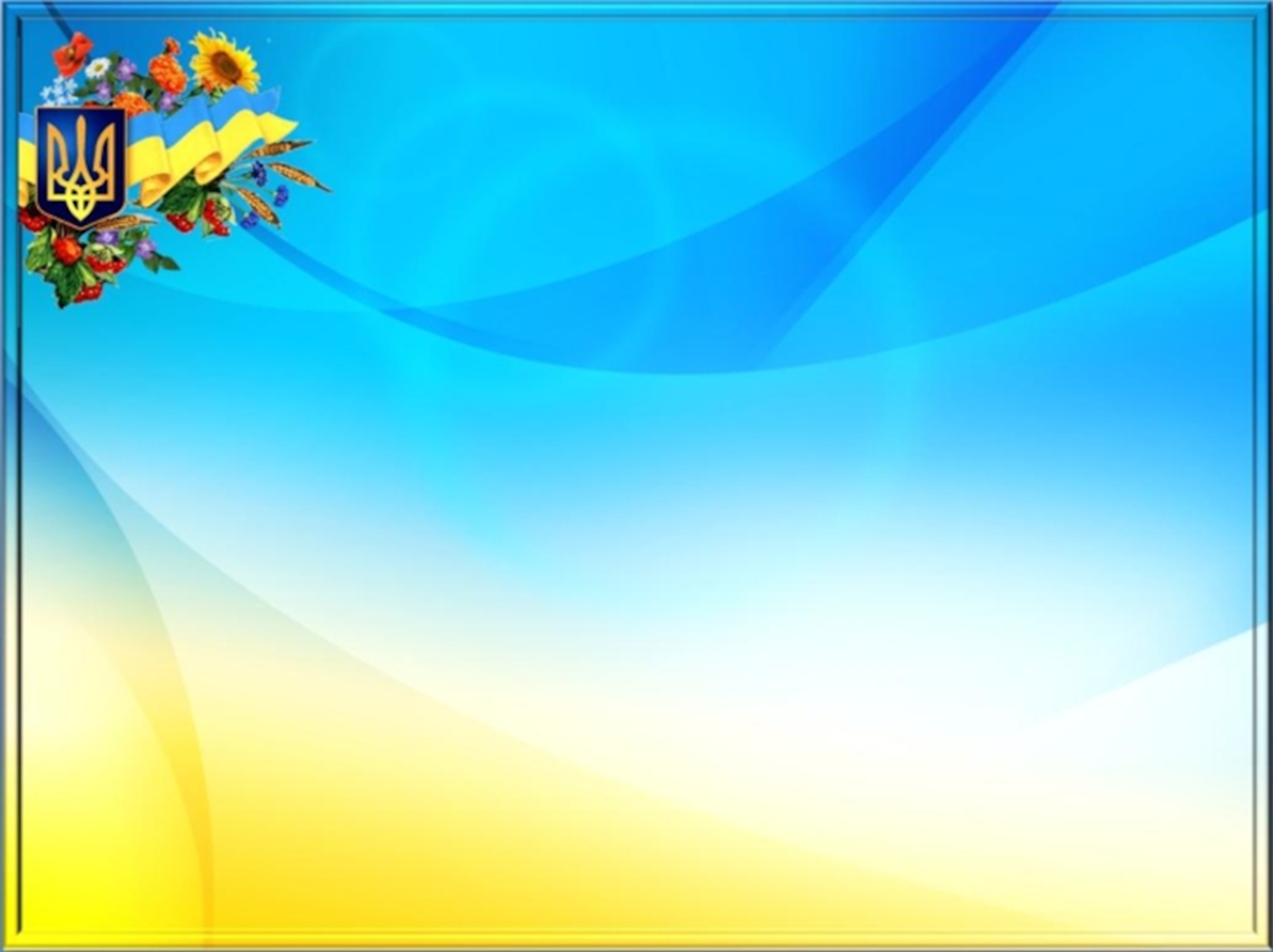 1991рік
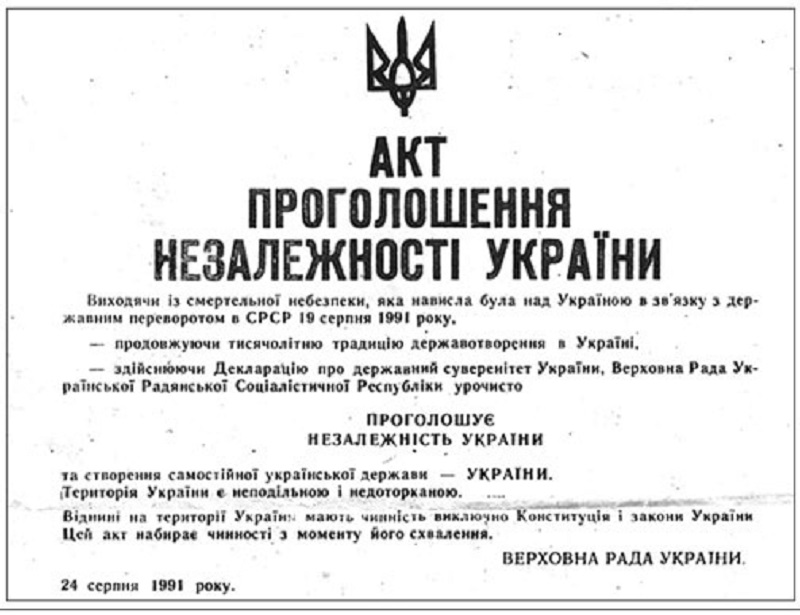 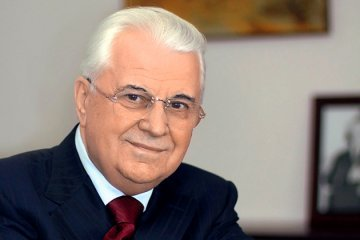 Леоні́д Мака́рович Кравчу́к
Президент України 1991-1994рр
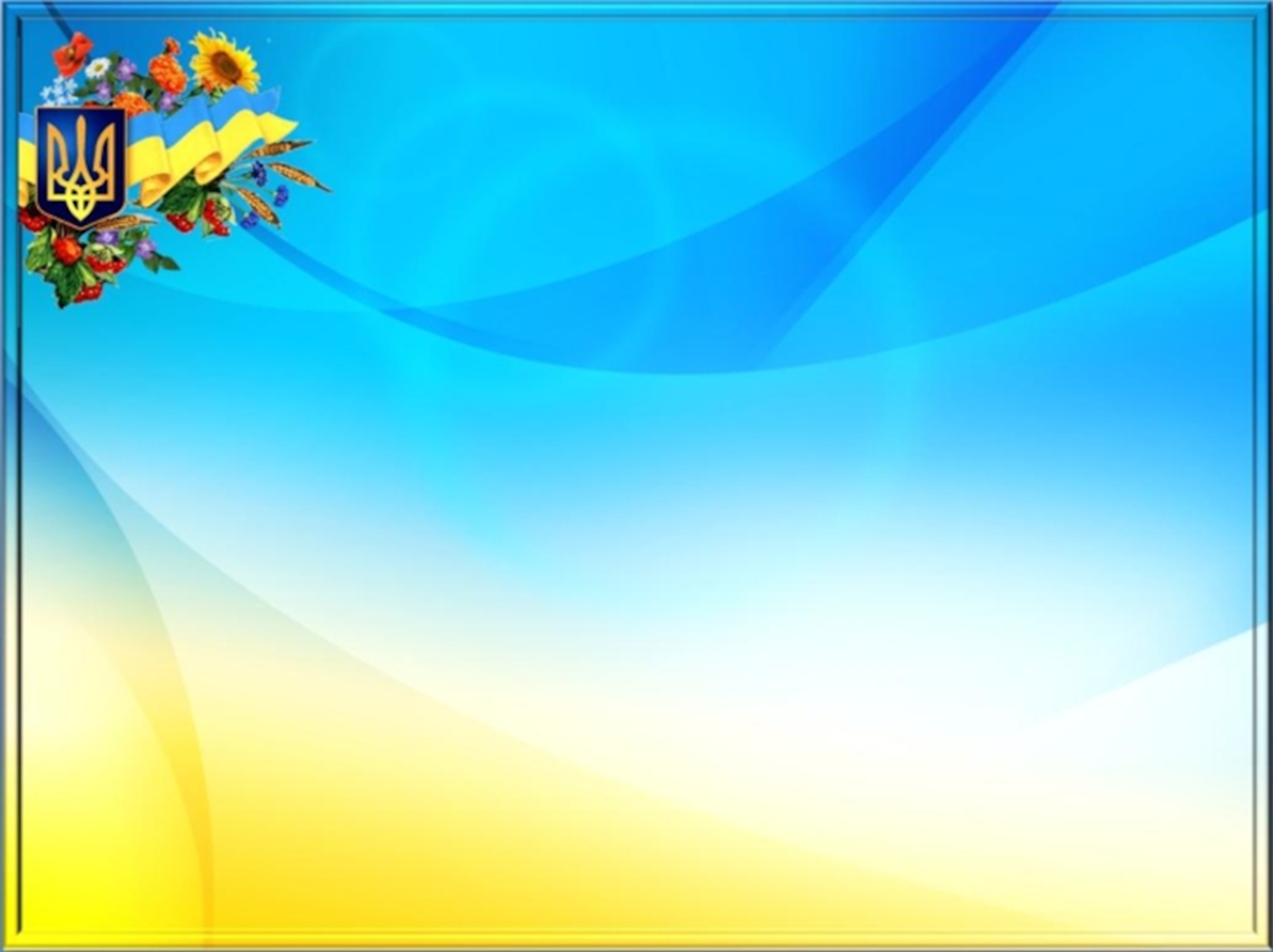 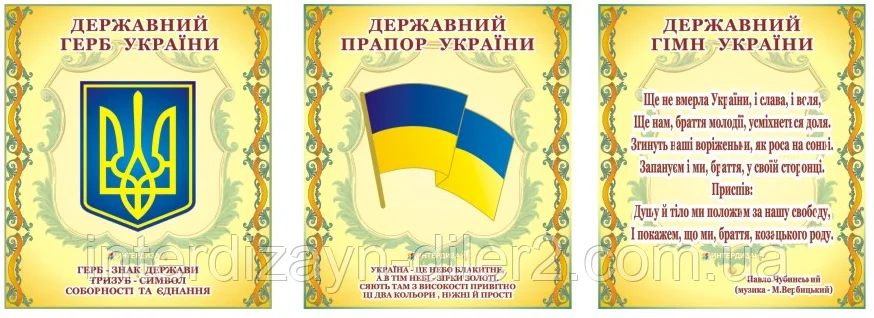 1993 рік
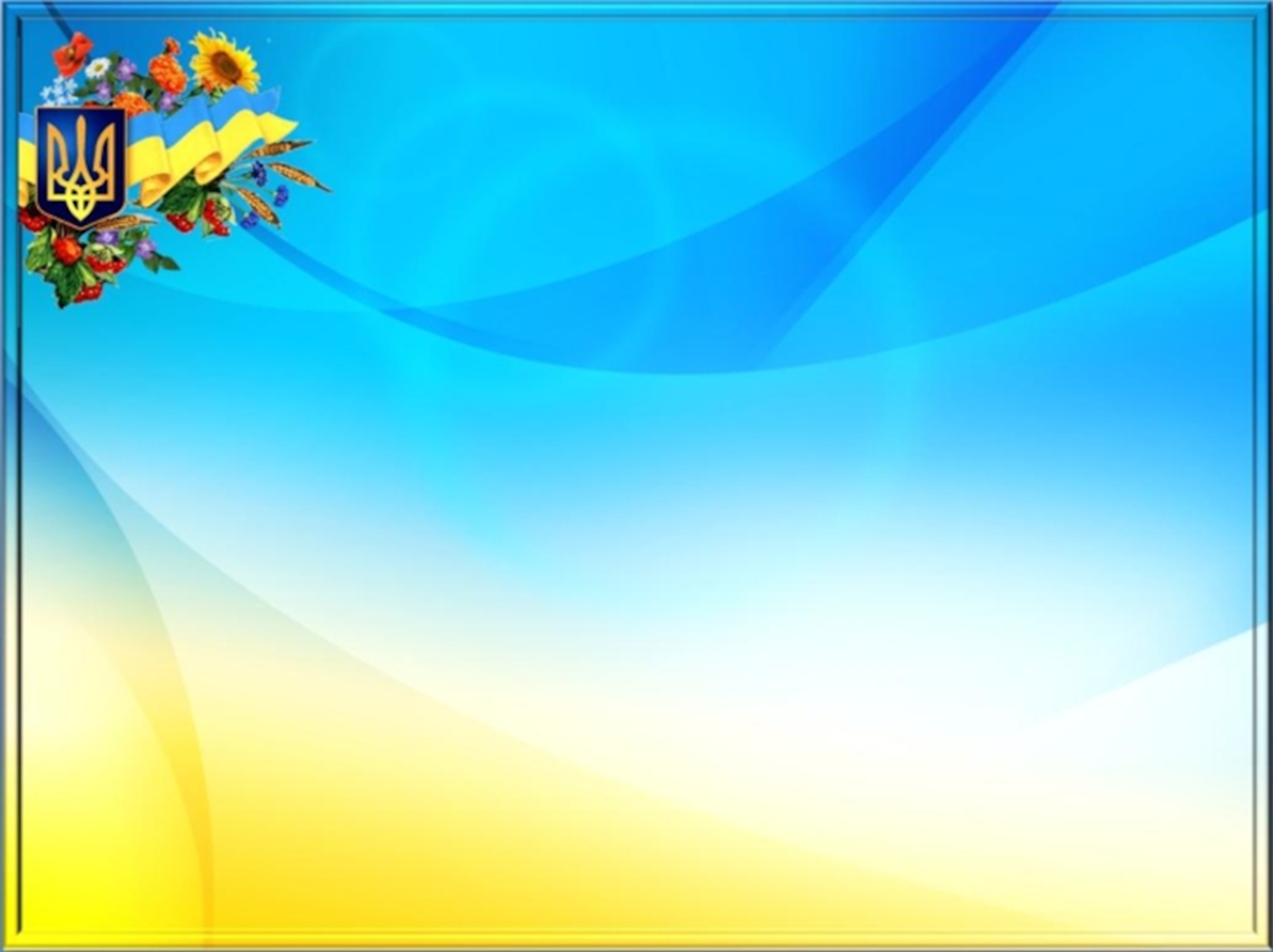 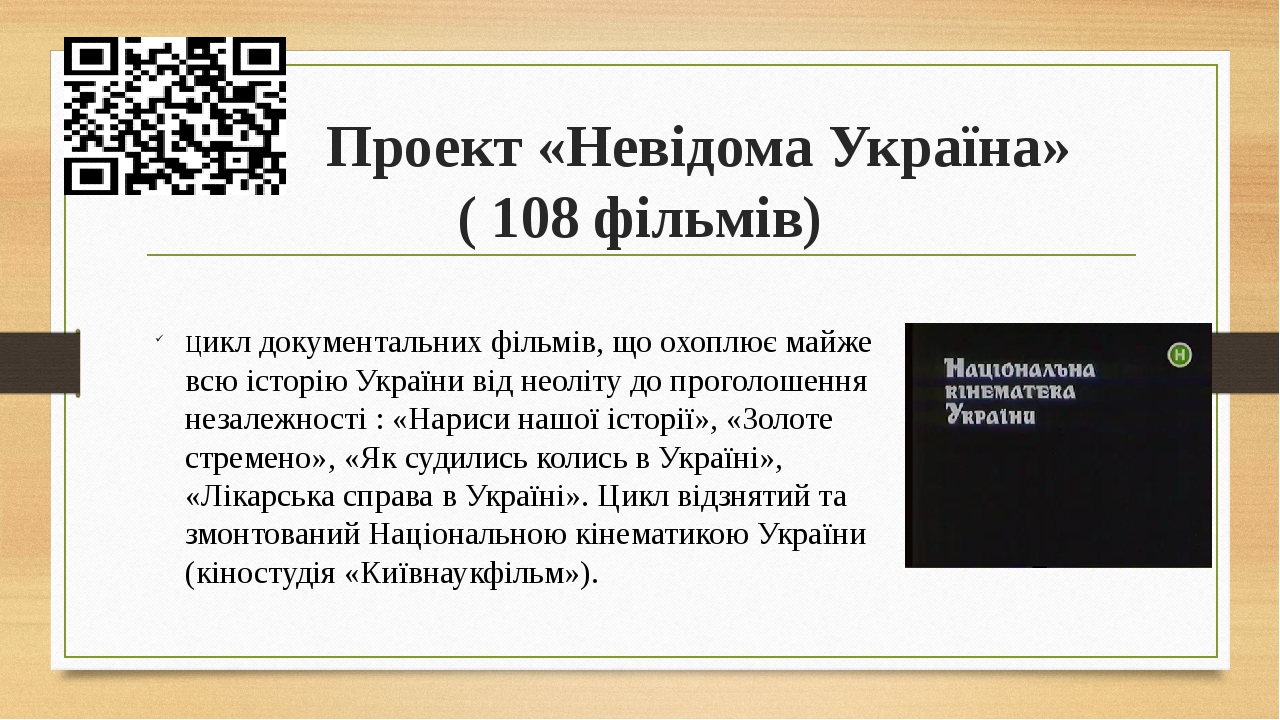 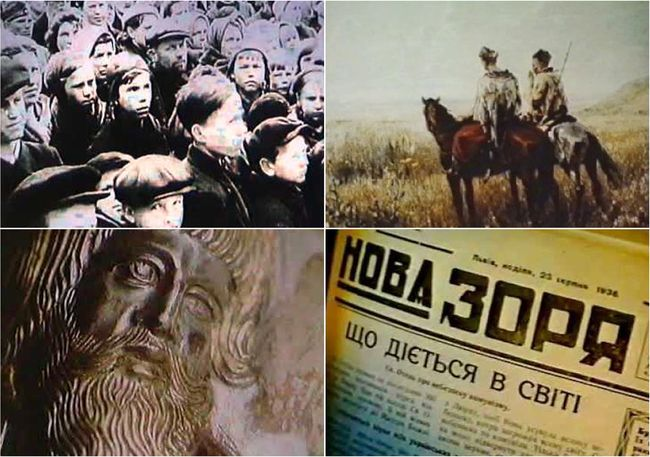 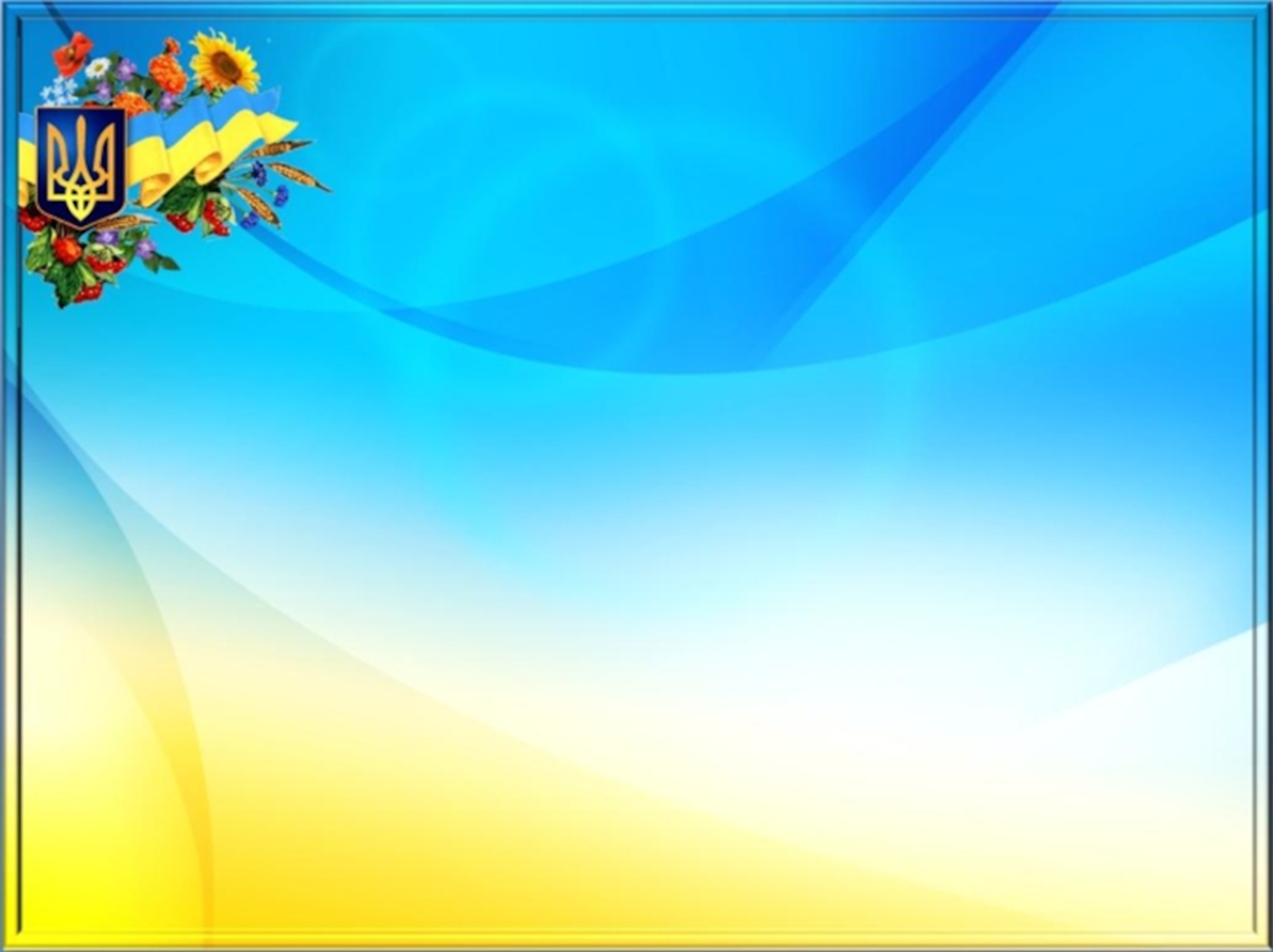 1994 рік
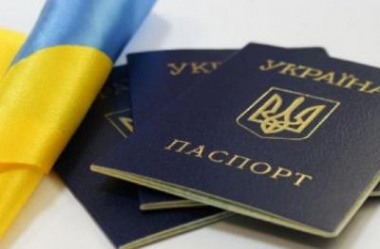 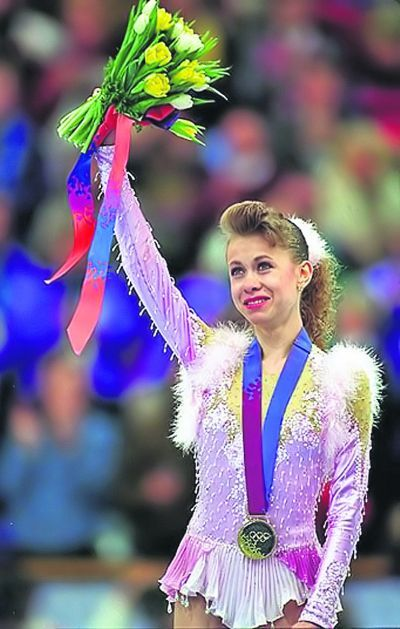 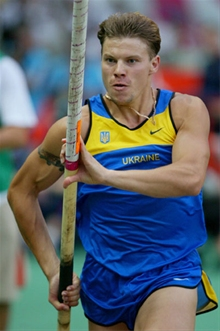 Українці отримають перші національні паспорти.
Сергій Бубка 
встановив світовий рекорд зі стрибків у висоту з жердиною на відкритому стадіоні – 6 м 14 см.
Оксана Баюл 
завойовує першу золоту медаль з фігурного катання!
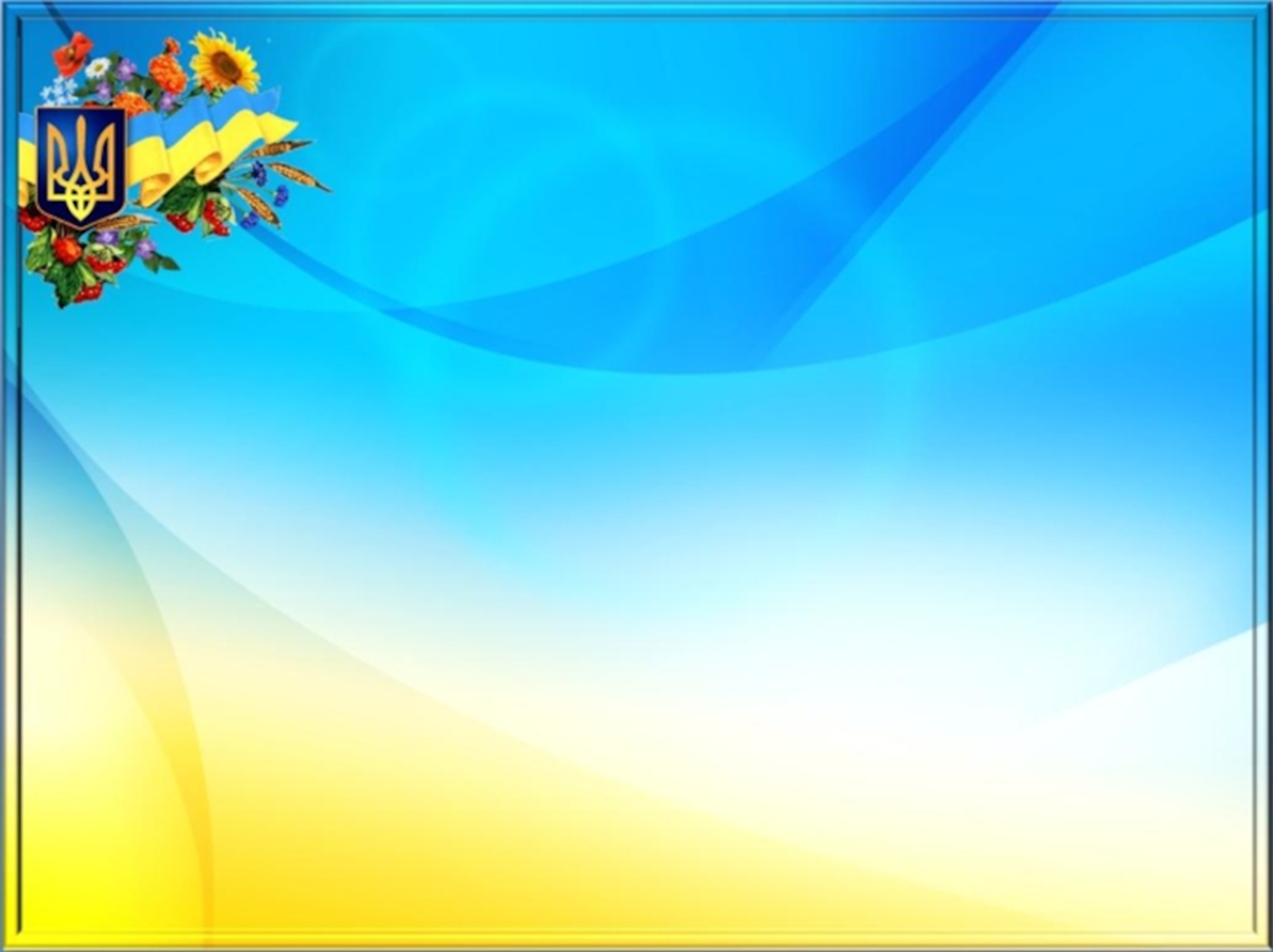 1995 рік
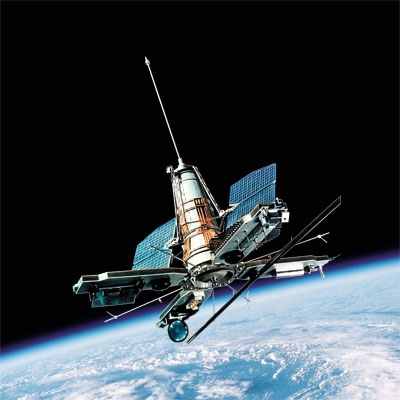 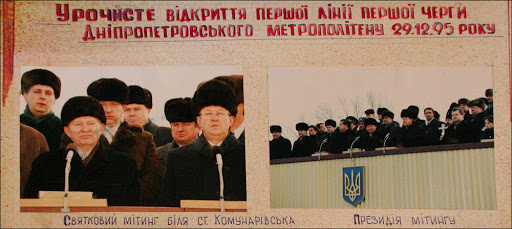 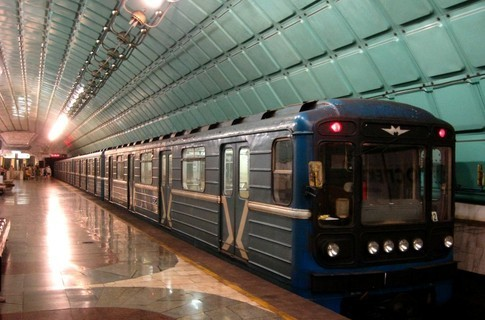 У космос запущено перший український штучний супутник «Січ-1»
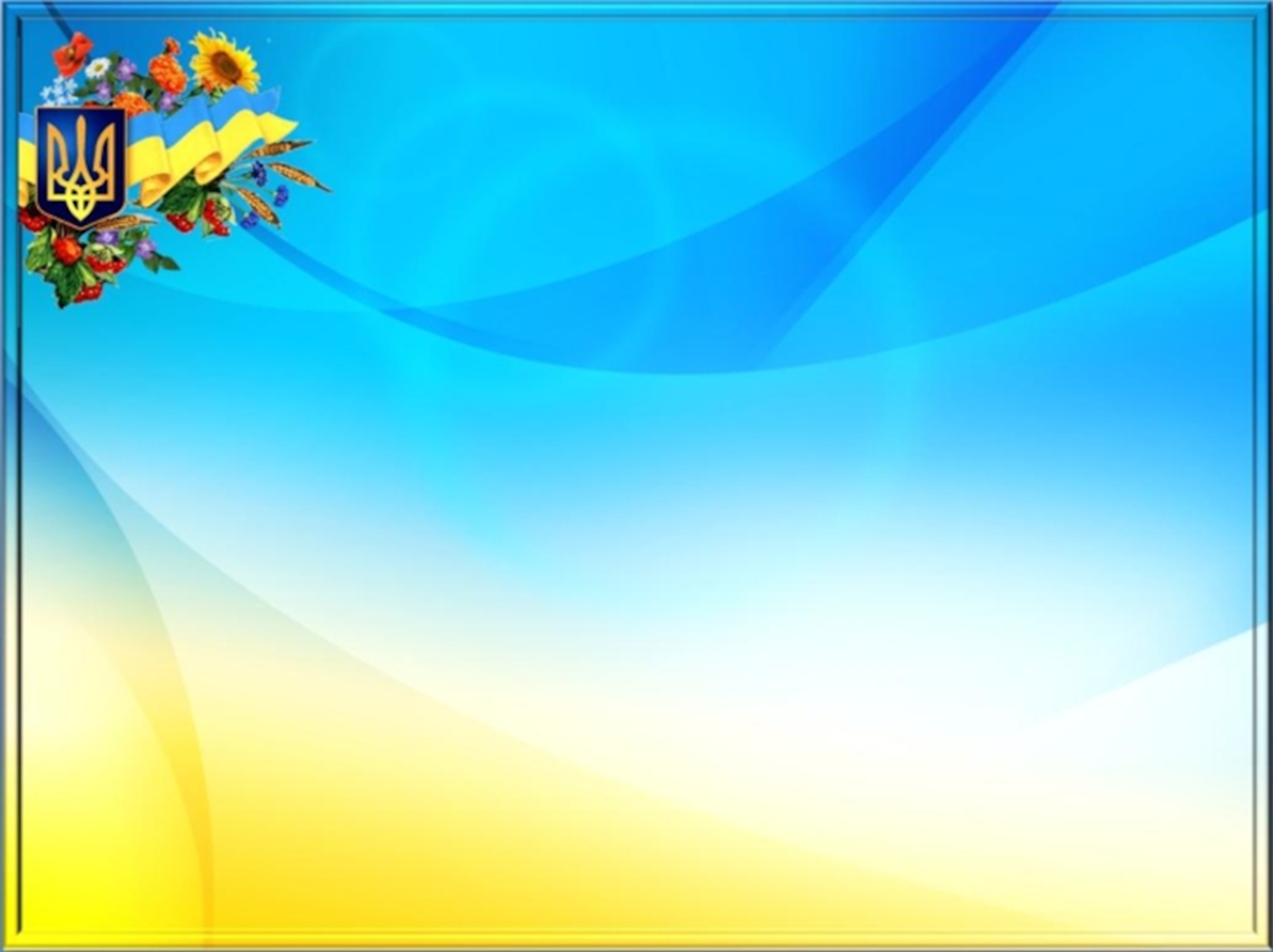 1996 рік
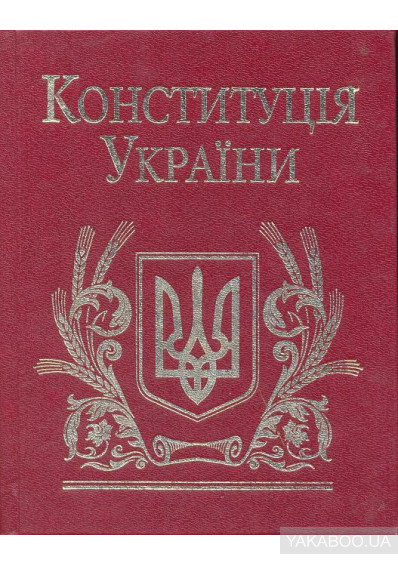 28 червня набула чинності Конституція України
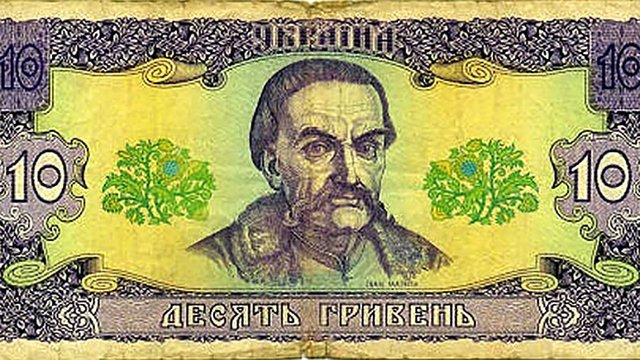 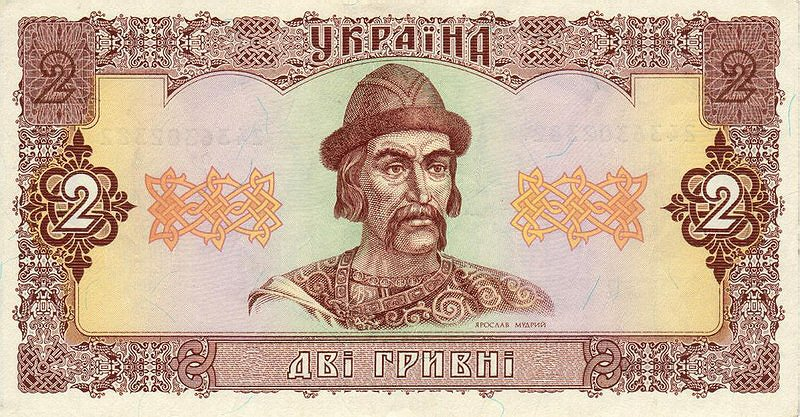 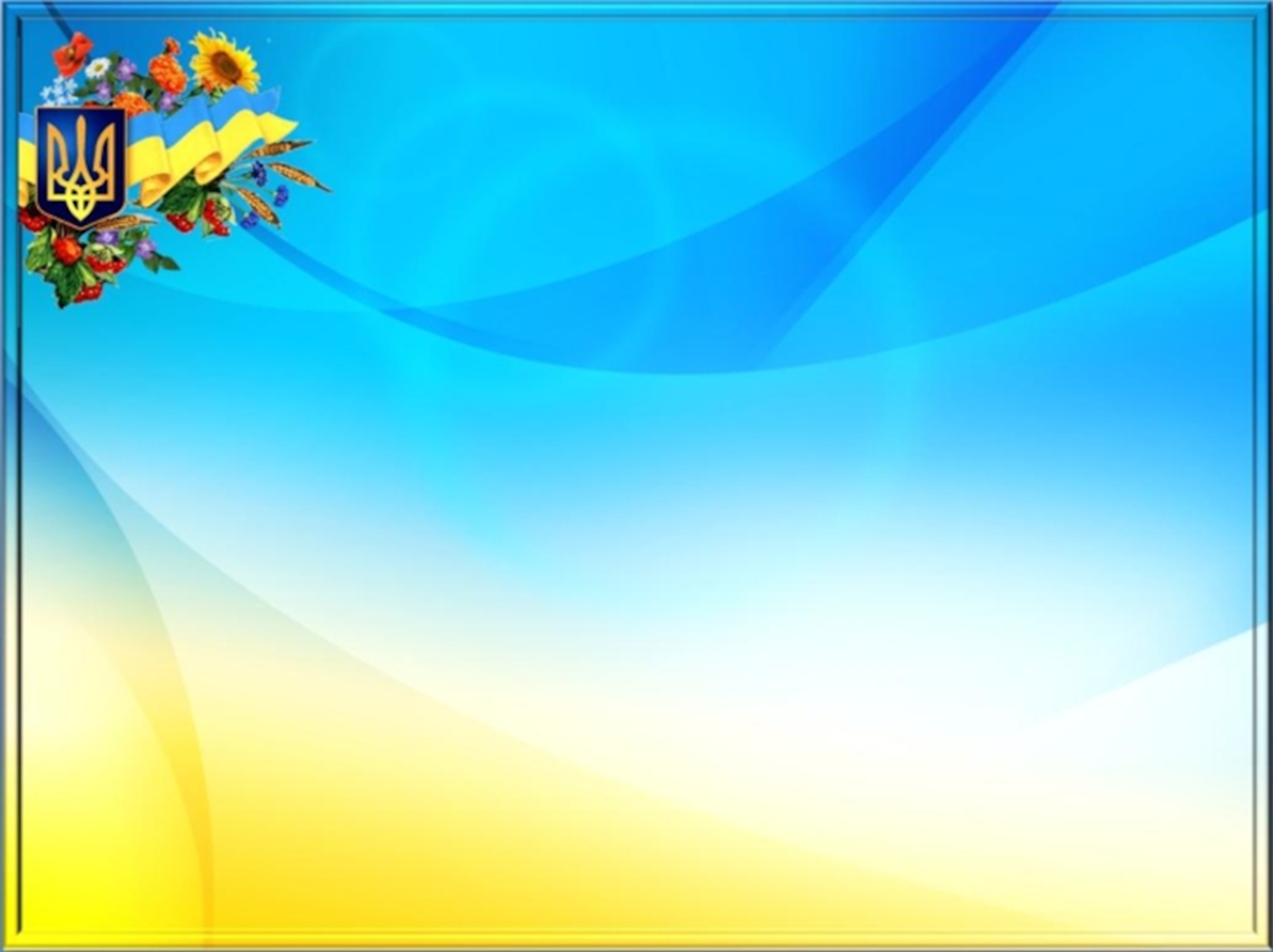 1998 рік
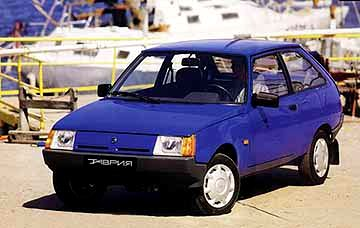 Пато́н Бори́с Євге́нович
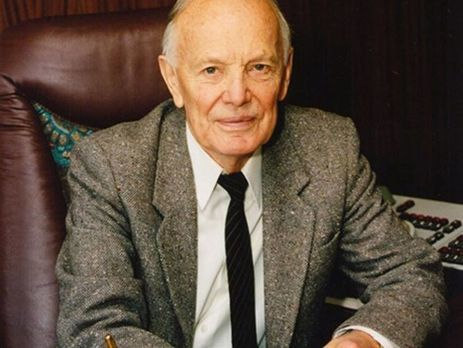 На заводі «АвтоЗАЗ-ДЕУ» випущений перший модифікований автомобіль «Таврія-Нова».
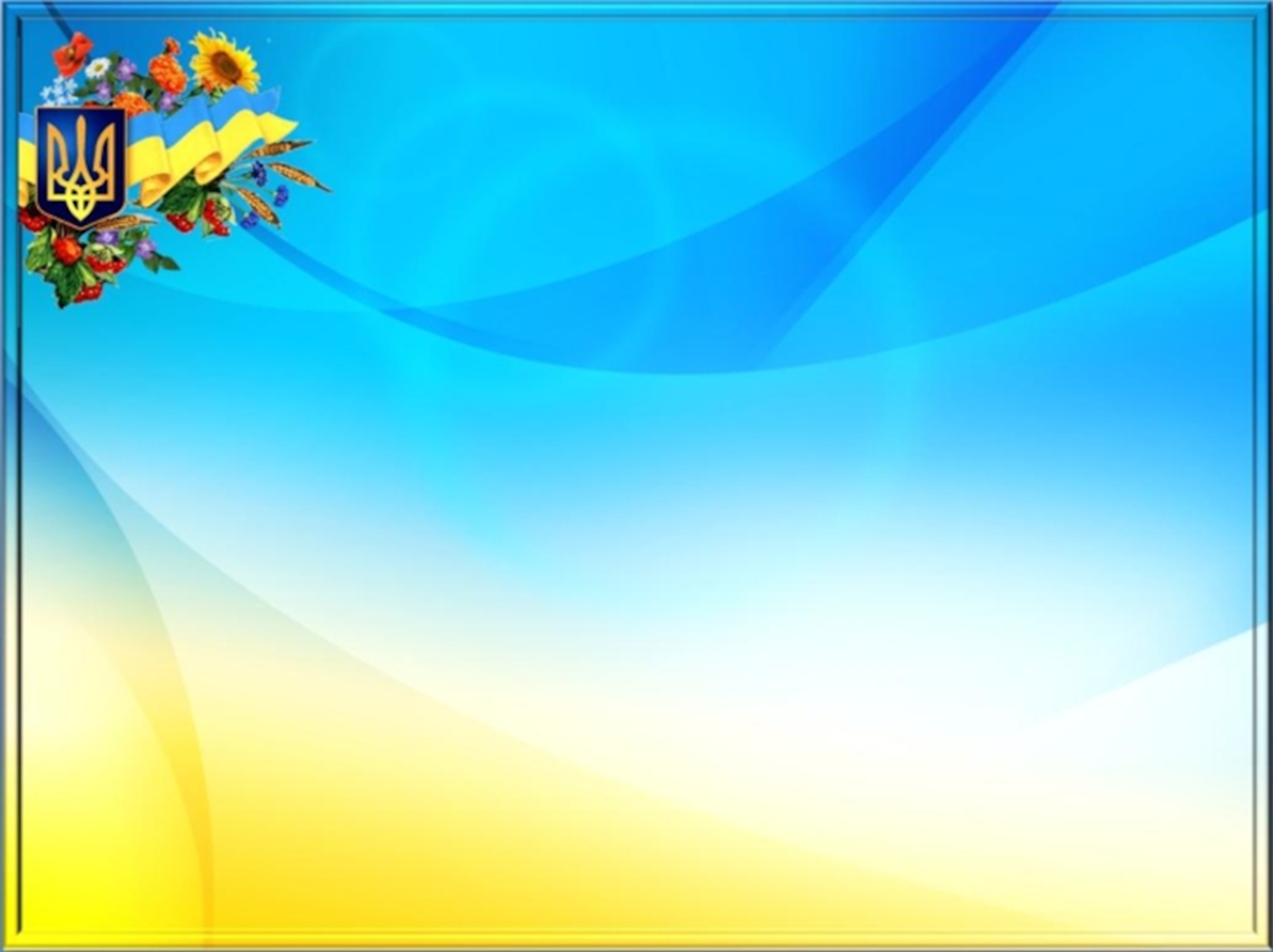 2000 рік
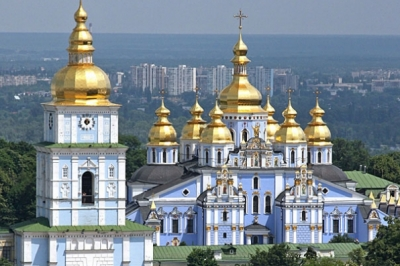 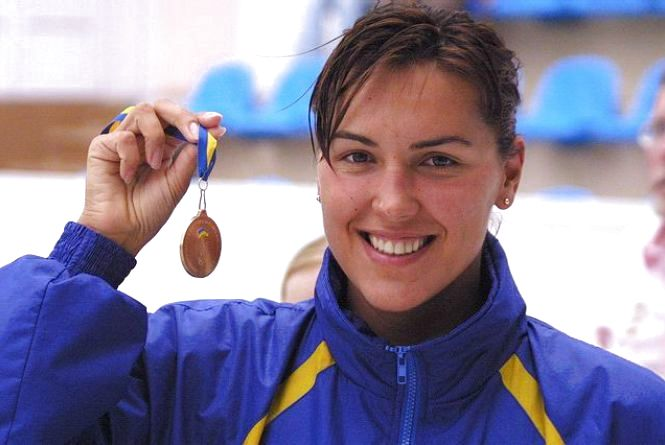 Михайлівський Золотоверхий Собор
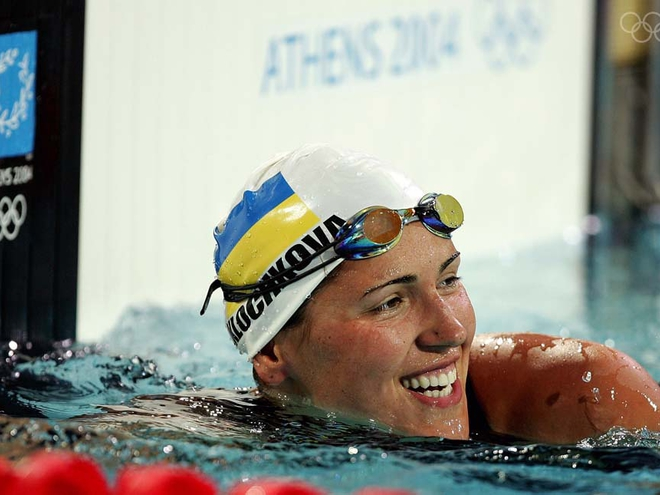 Яна Клочкова 
на Олімпійських іграх у Сіднеї
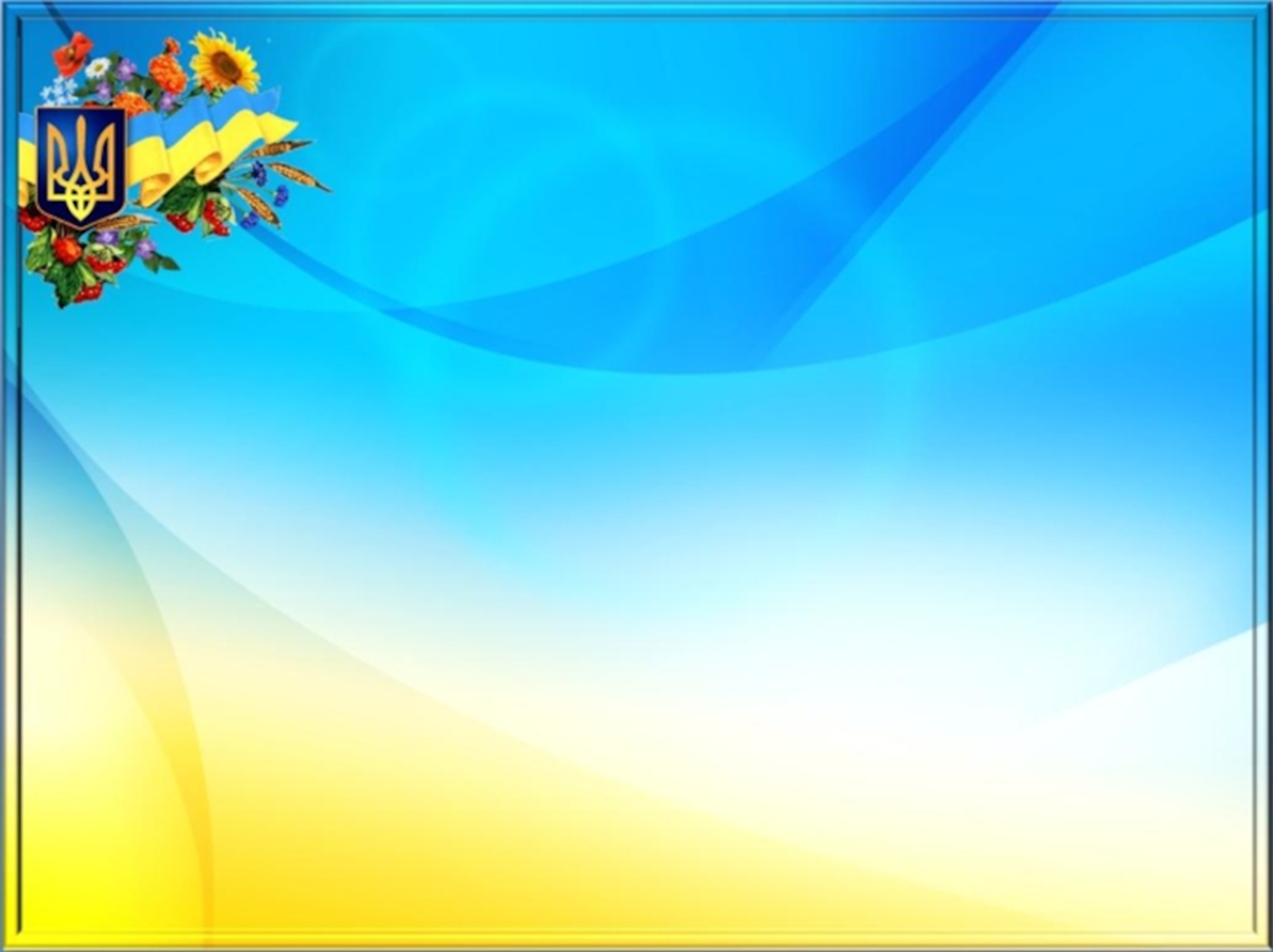 2002 рік
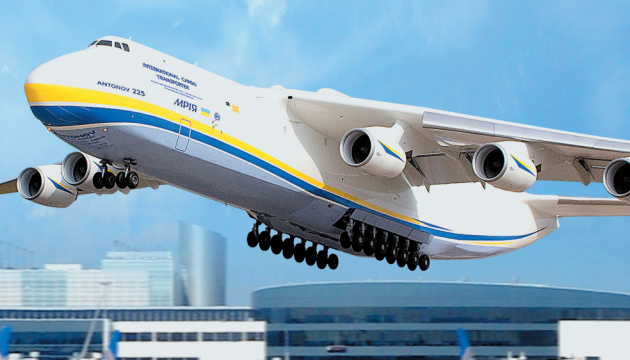 Найпотужніший у світі транспортний літак 
Ан-225 «Мрія»
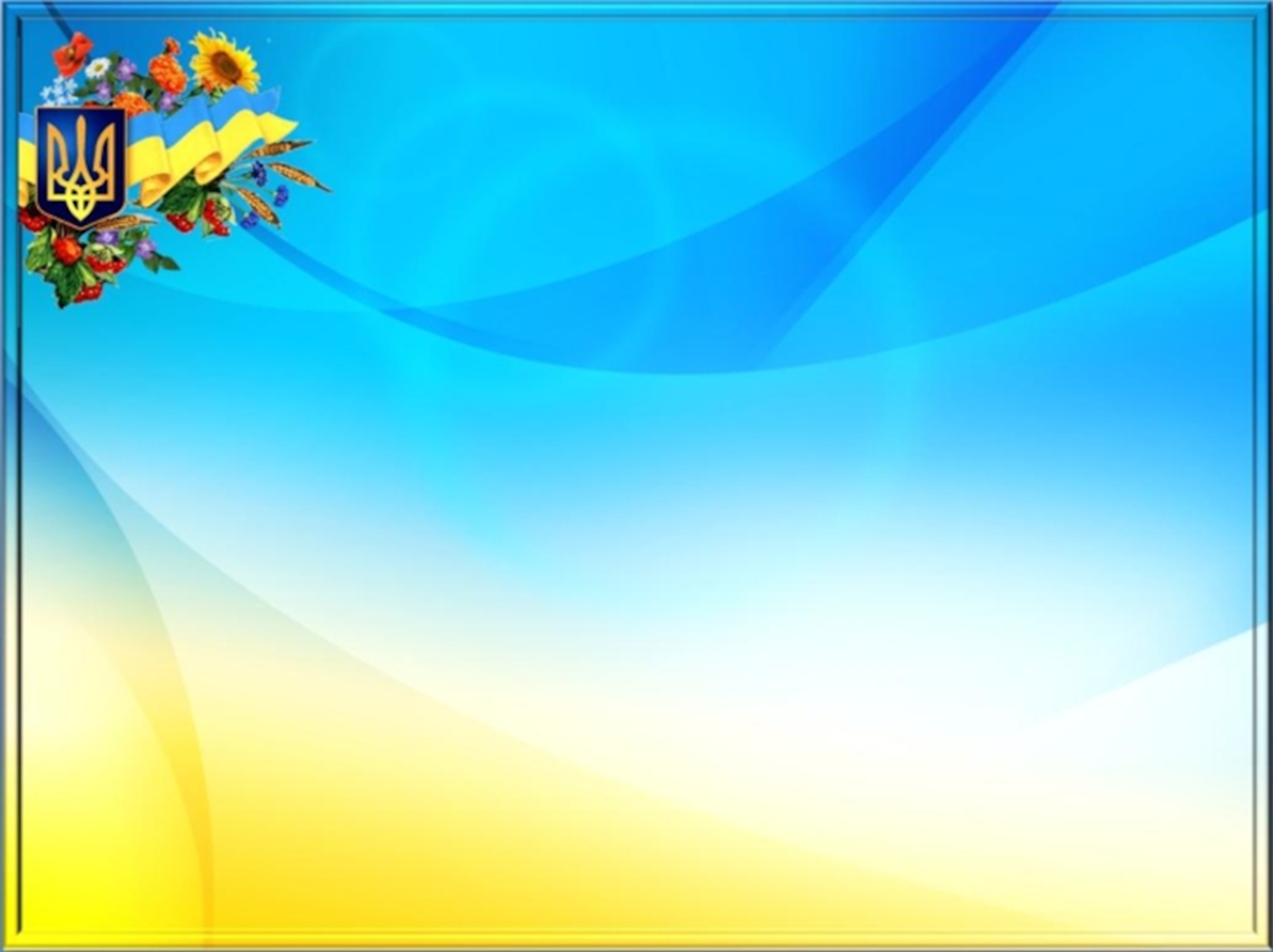 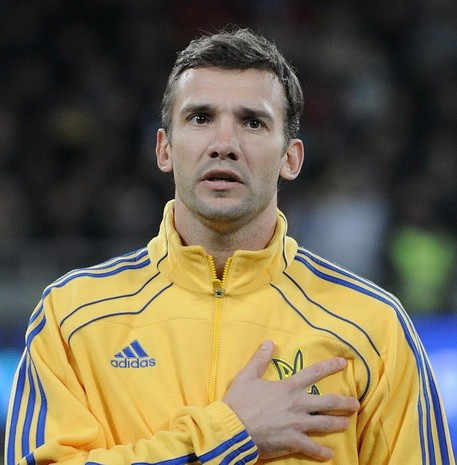 2003 рік
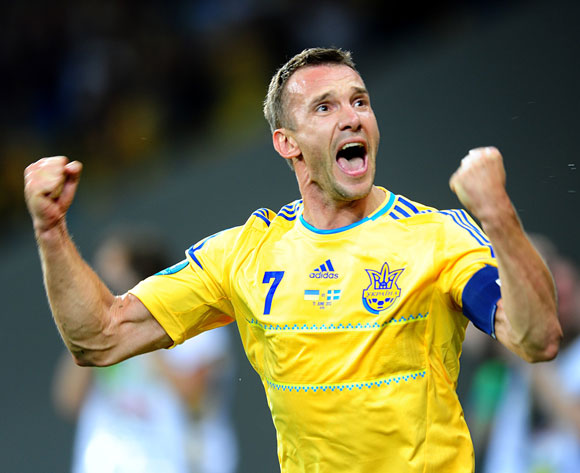 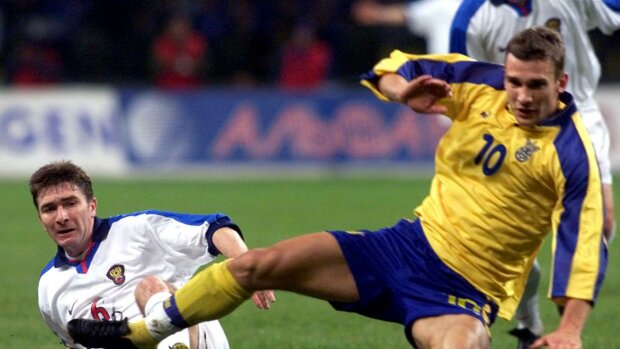 Андрій Шевченко
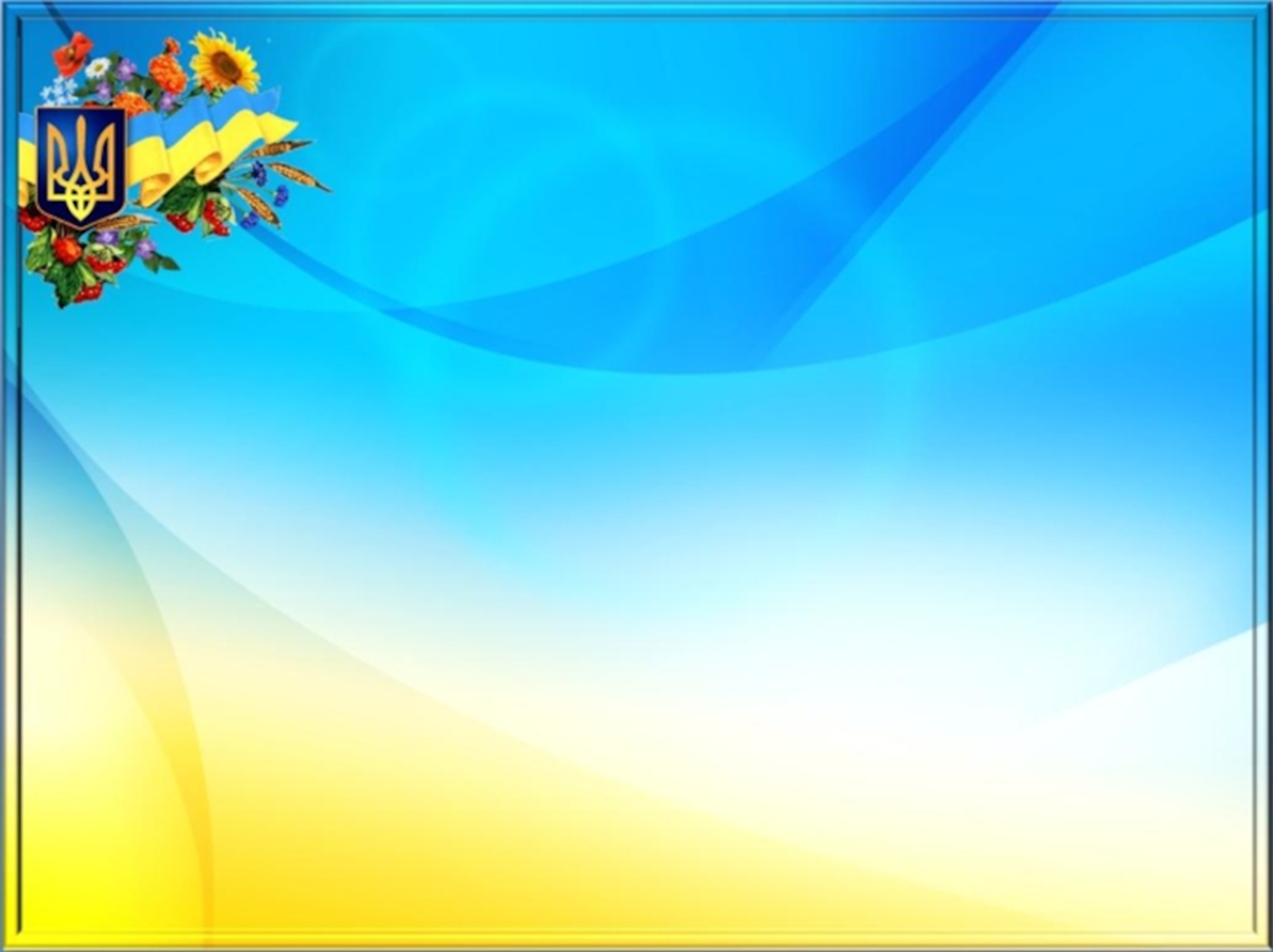 2004 рік
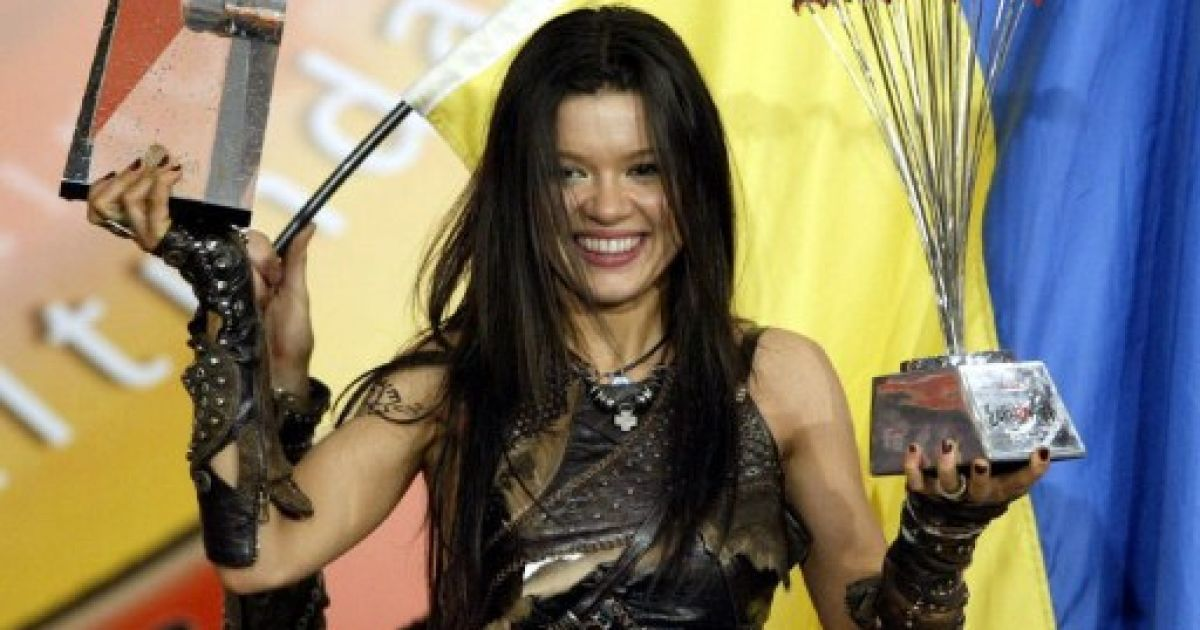 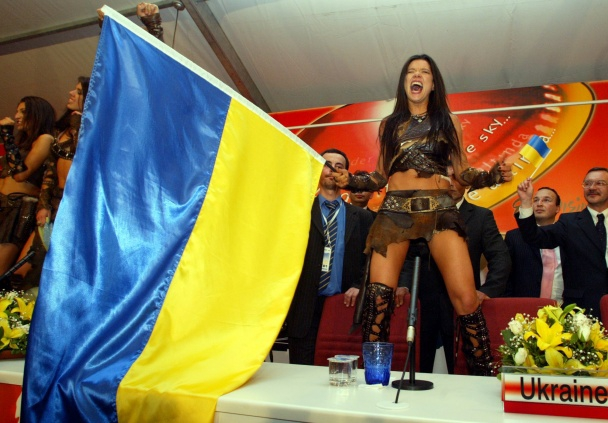 Руслана Лижичко                                  Українськааспівачка,  піаністка,диригентка, танцюристка, продюсерка, громадська діячка. Народна артистка України.
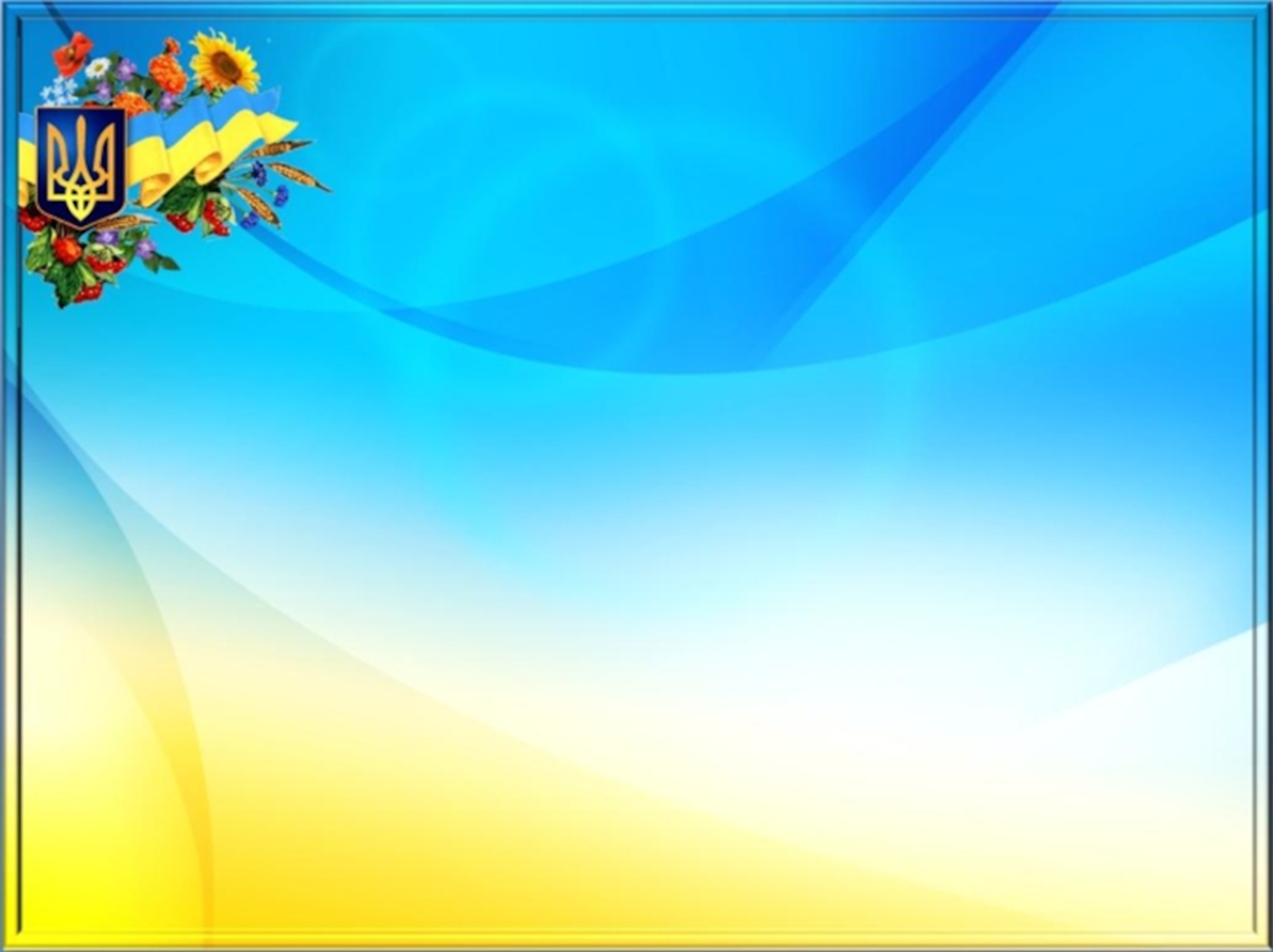 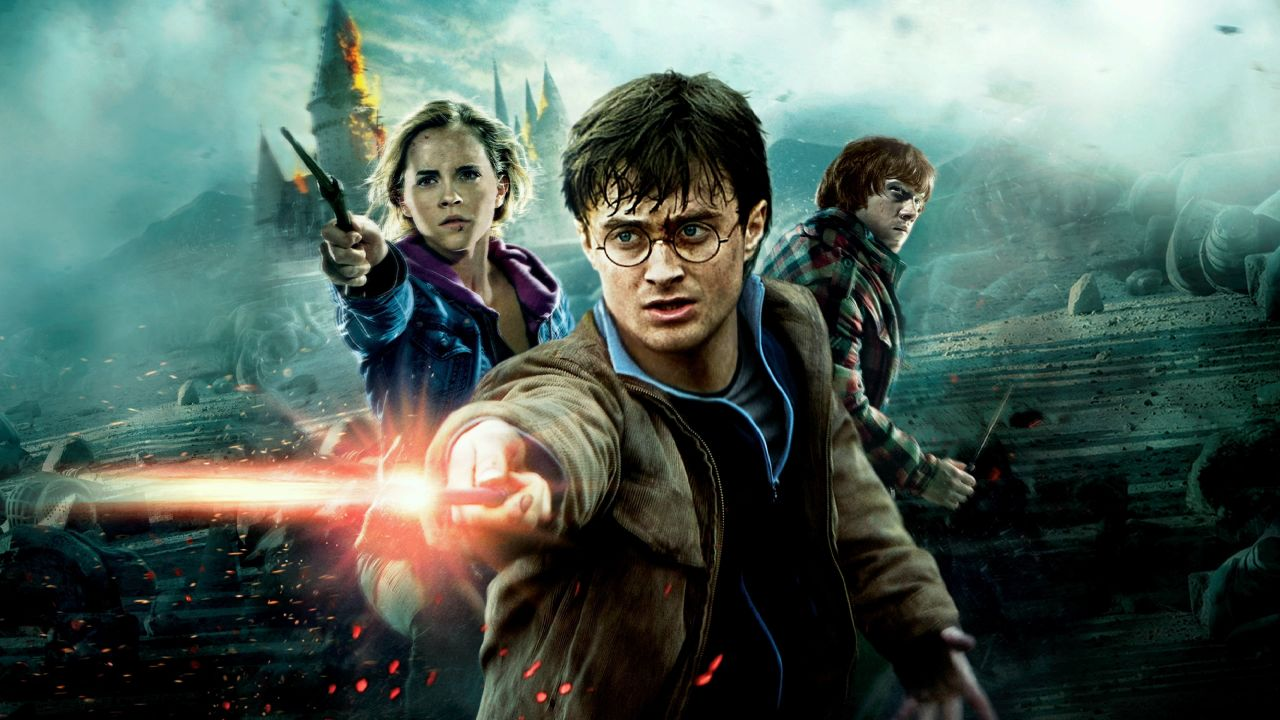 2007 рік
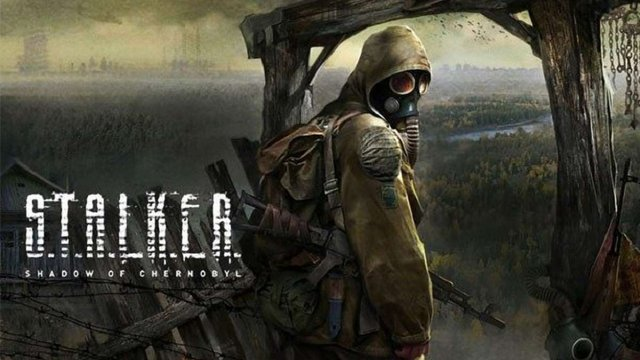 «Гаррі Поттер і смертельні реліквії»
Українська комп'ютерна гра S.T.A.L.K.E.R
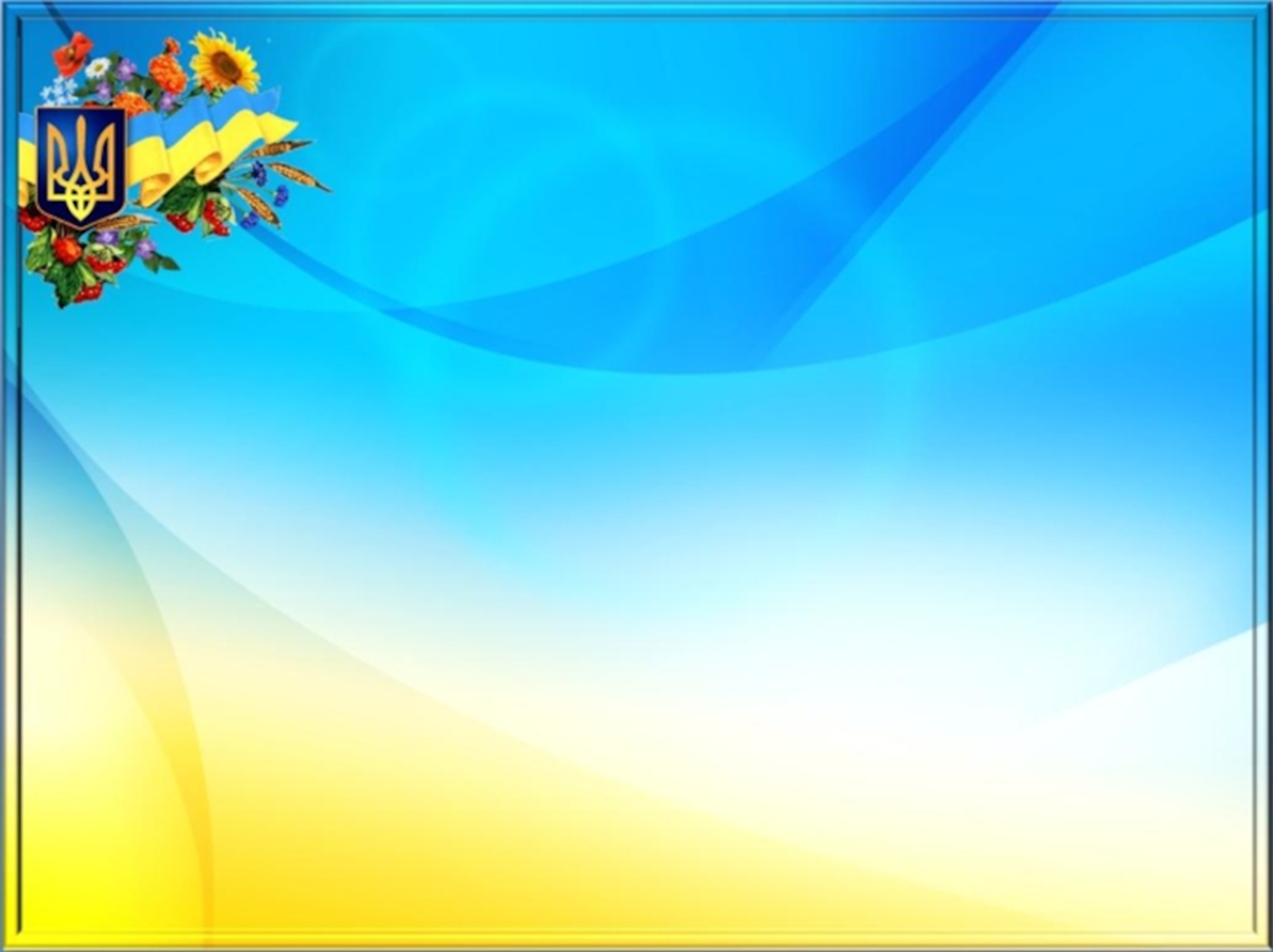 2009 рік
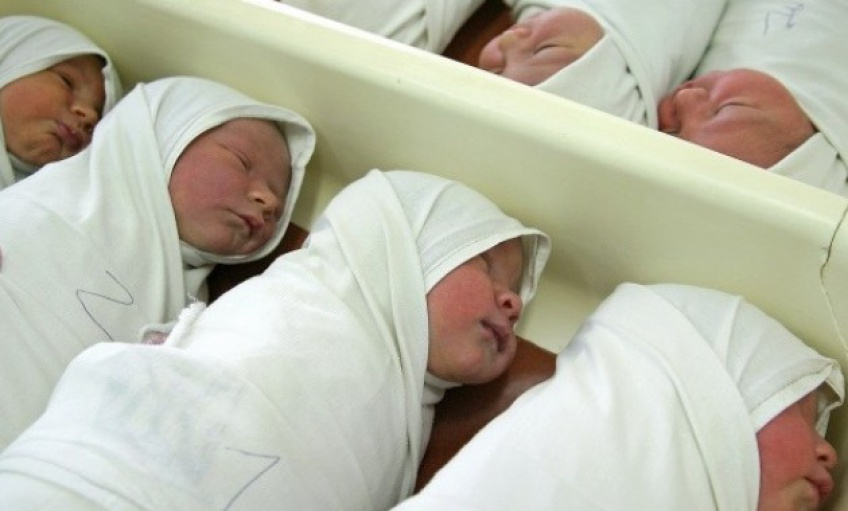 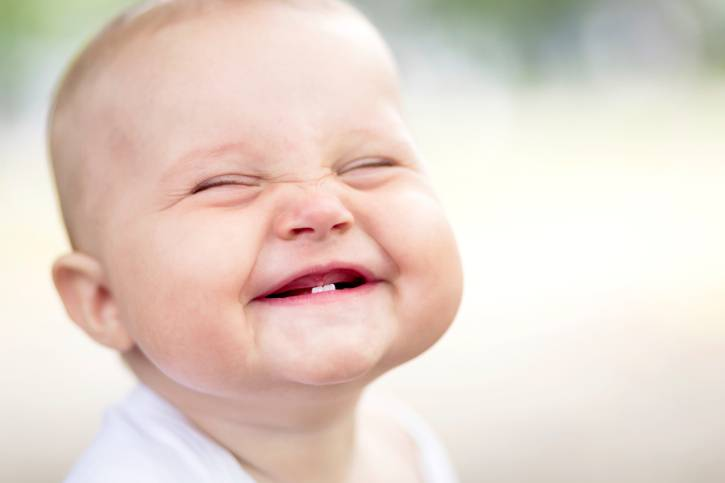 Зафіксовано найвищий за всі роки незалежності показник народжуваності.
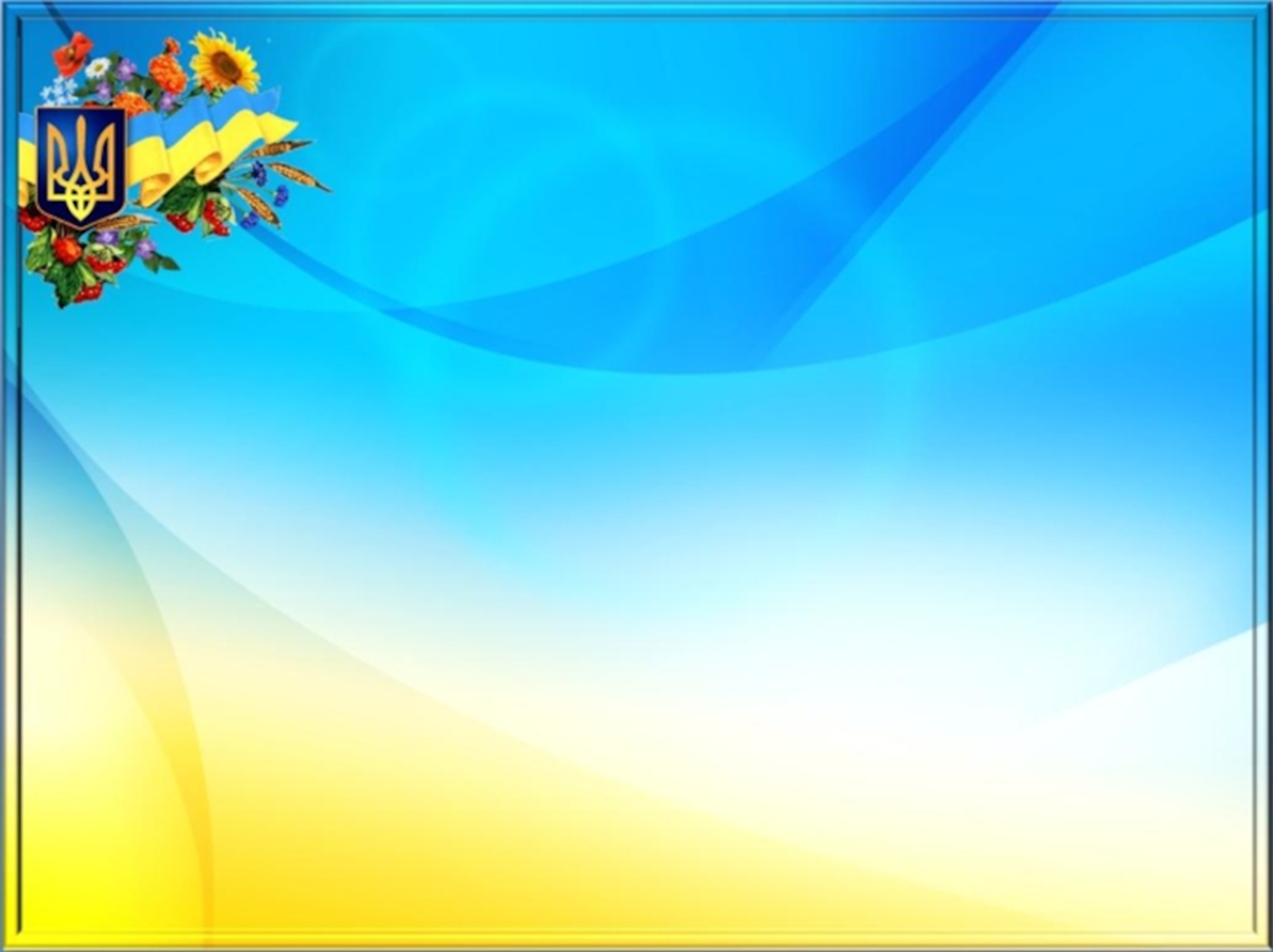 2011 рік
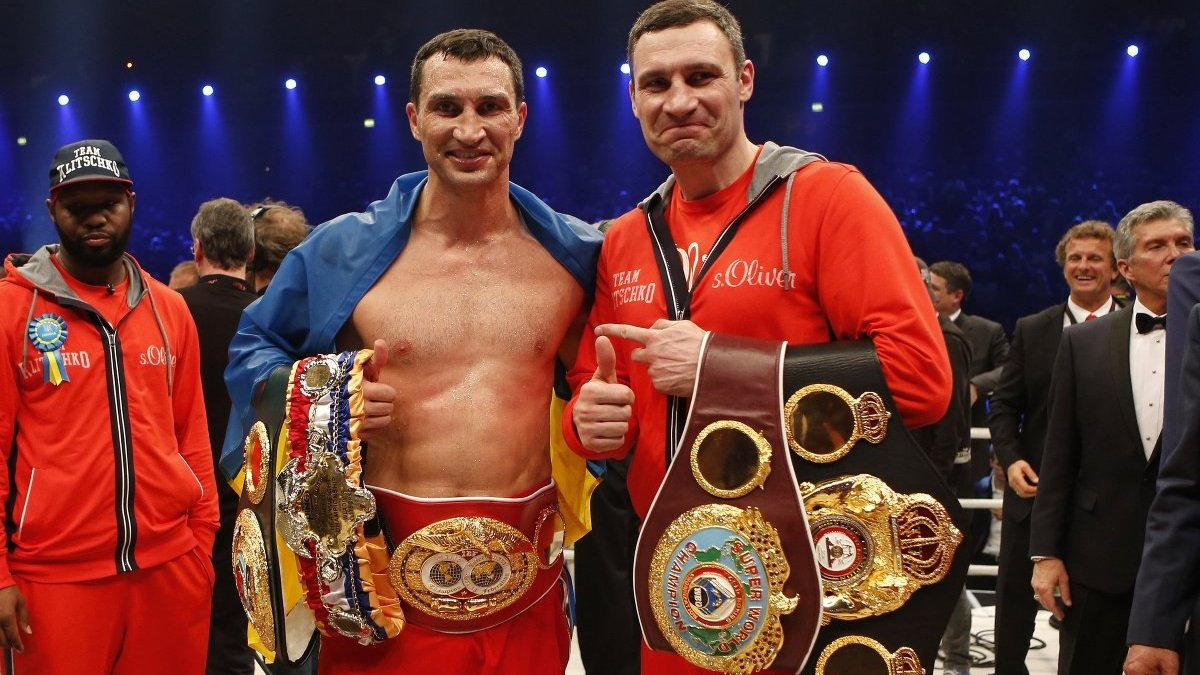 Віталій та Володимир Клички
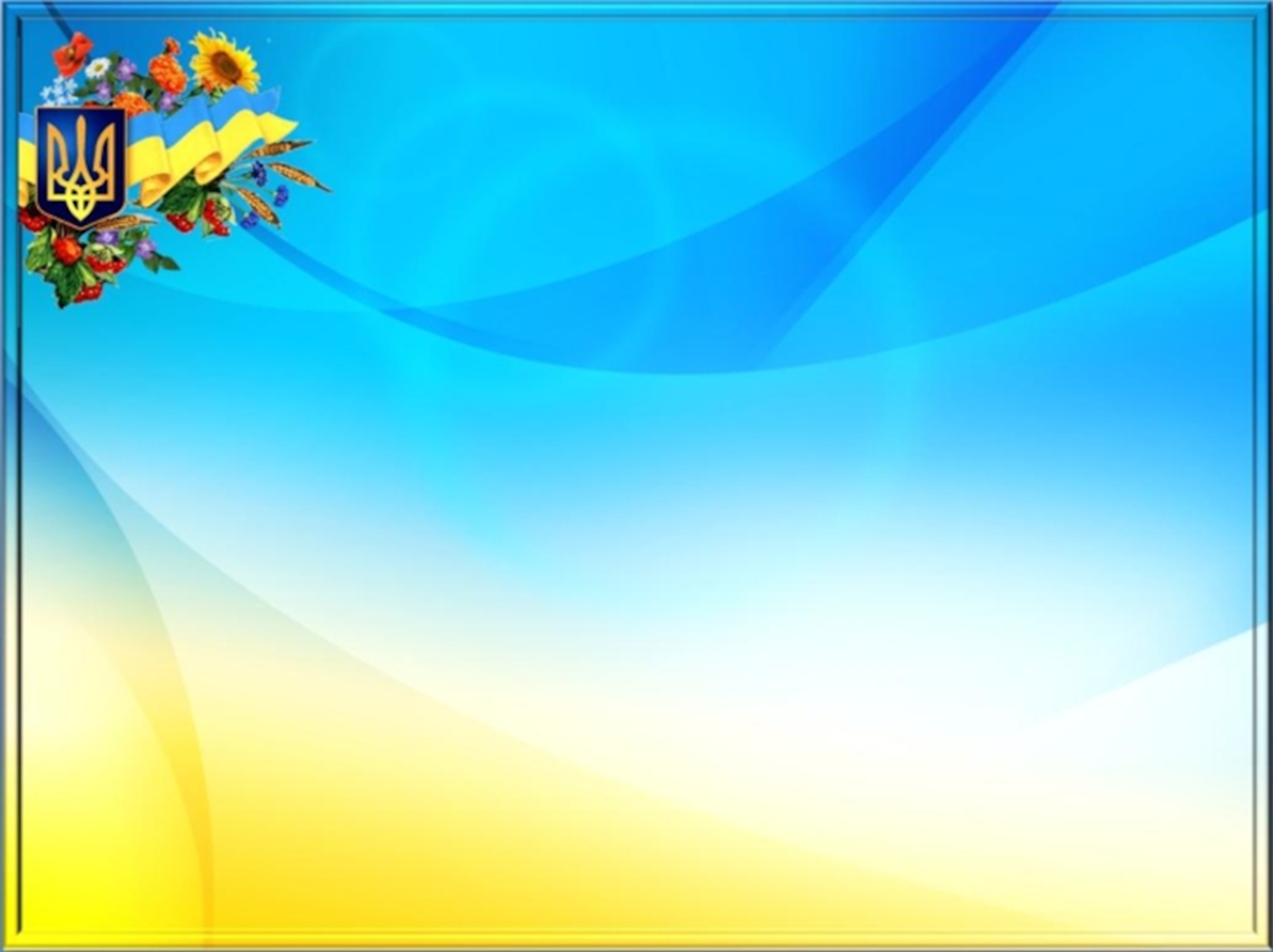 2014 рік
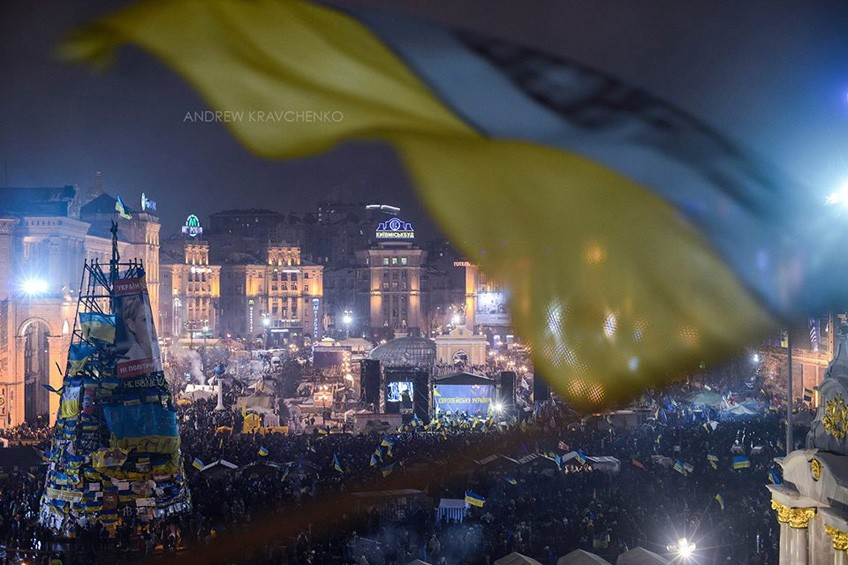 Революція гідності!
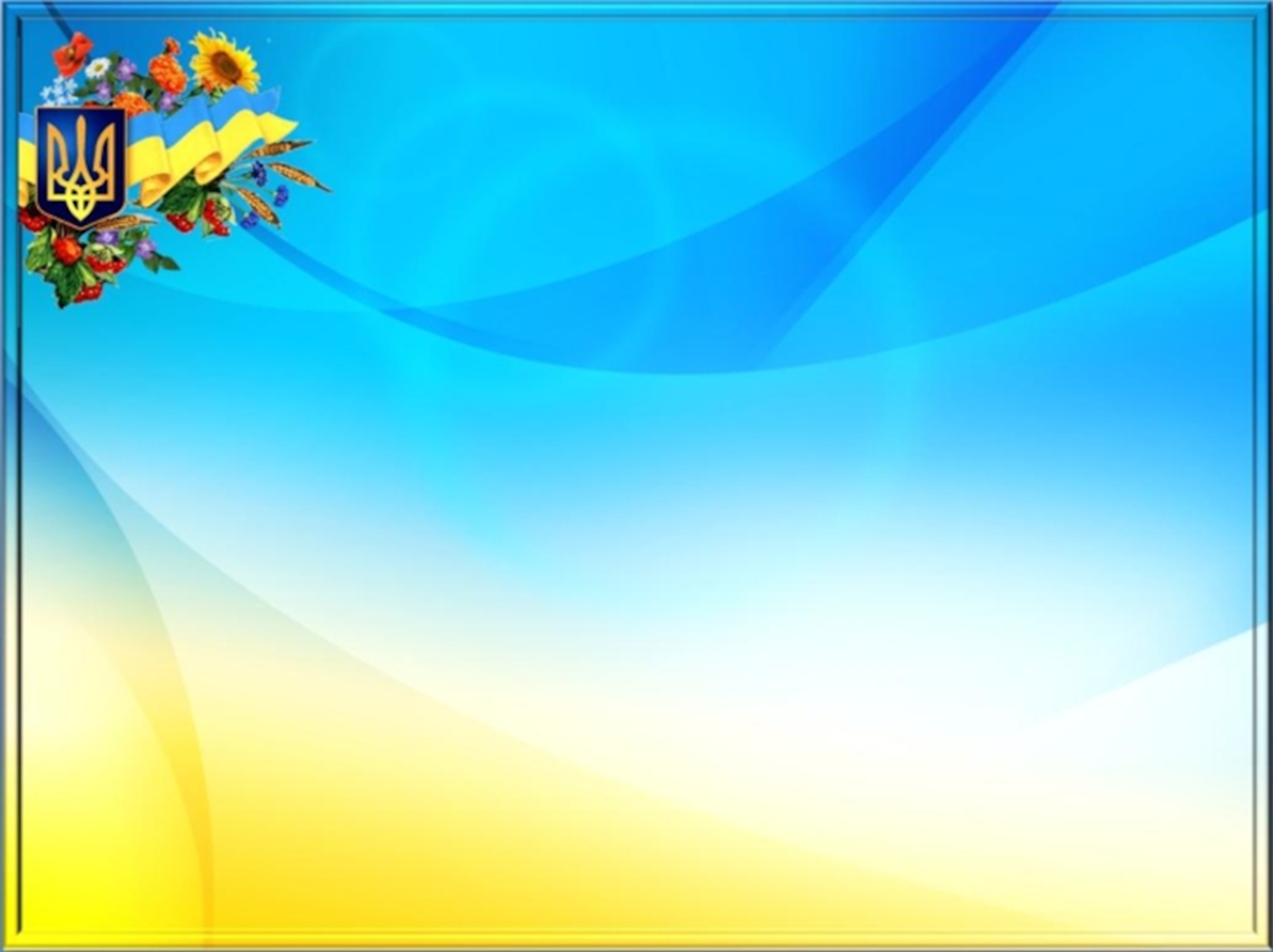 2015 рік
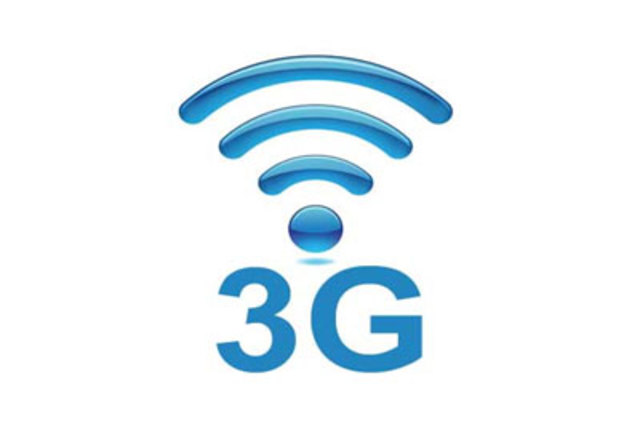 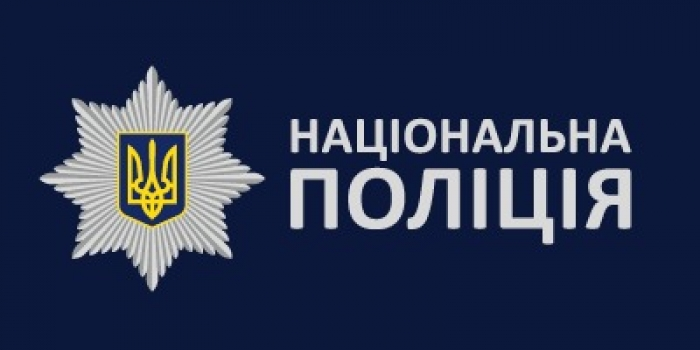 В Україні з’являється ліцензований 3G зв’язок.
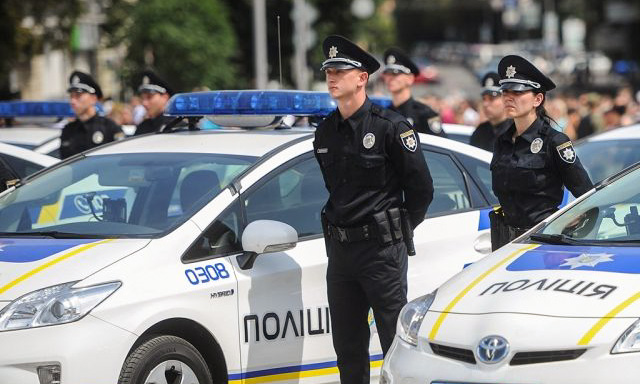 Національна поліція України.
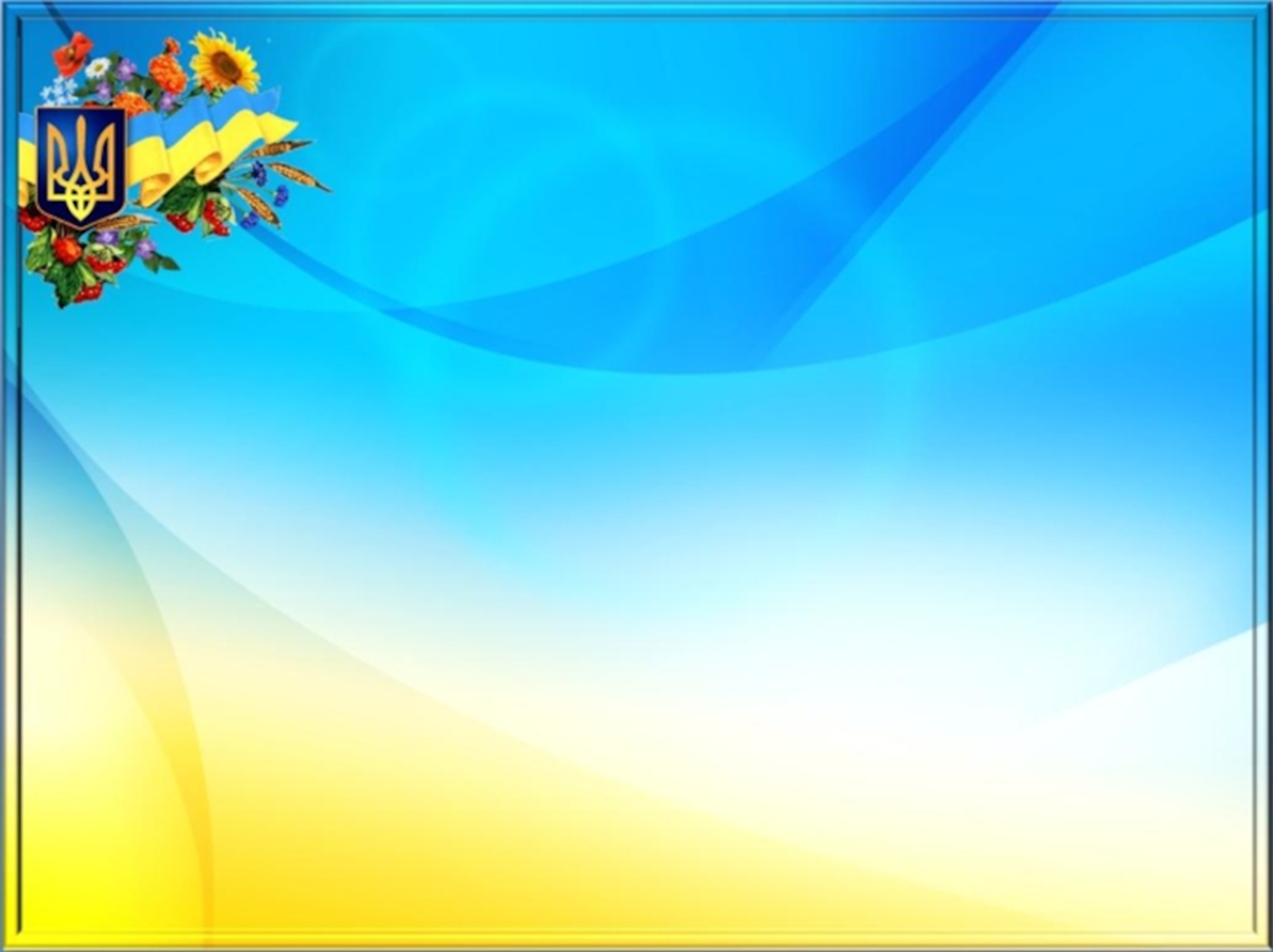 2016 рік
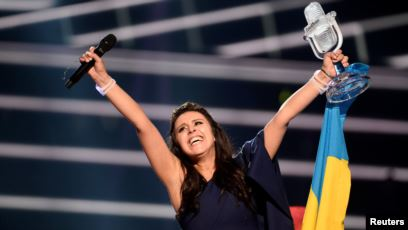 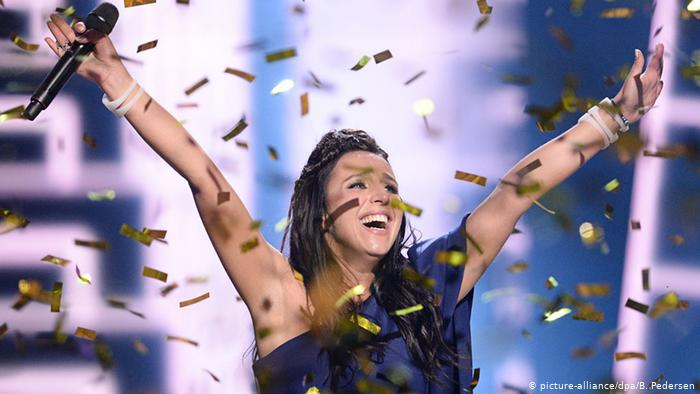 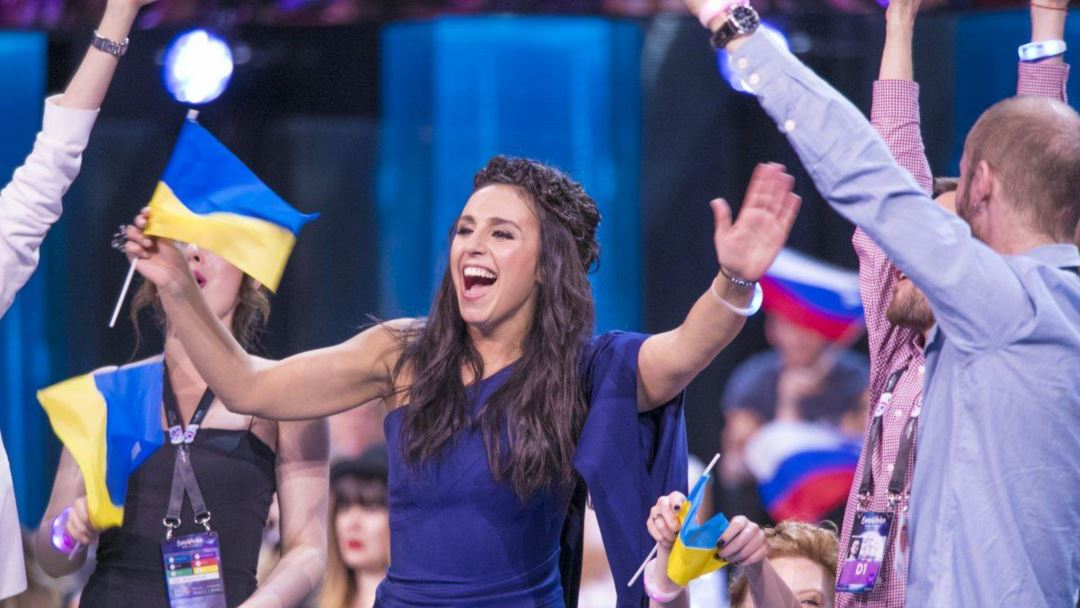 Джамала 
з піснею «1944» 
стає переможницею Євробачення!
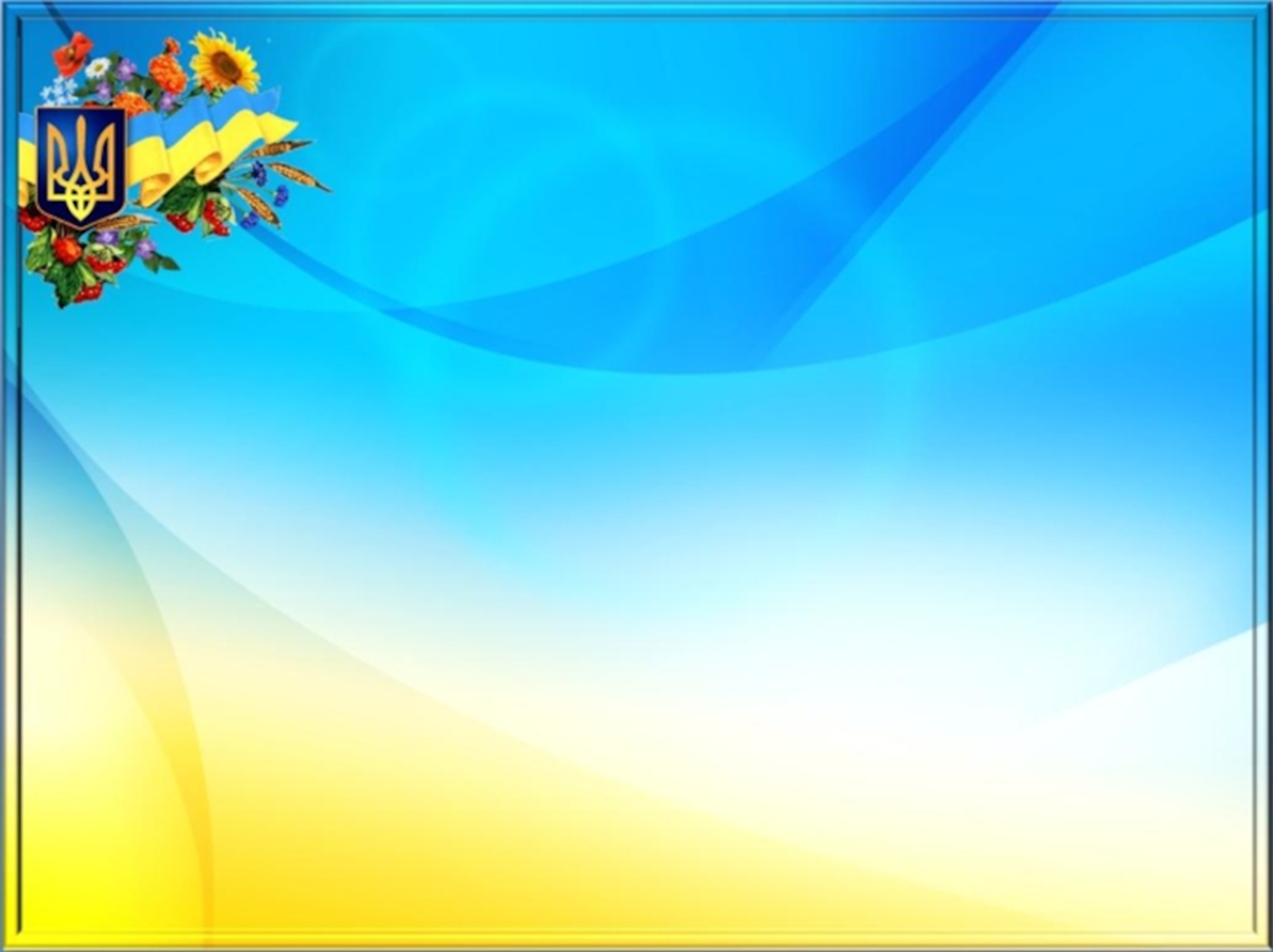 2017 рік
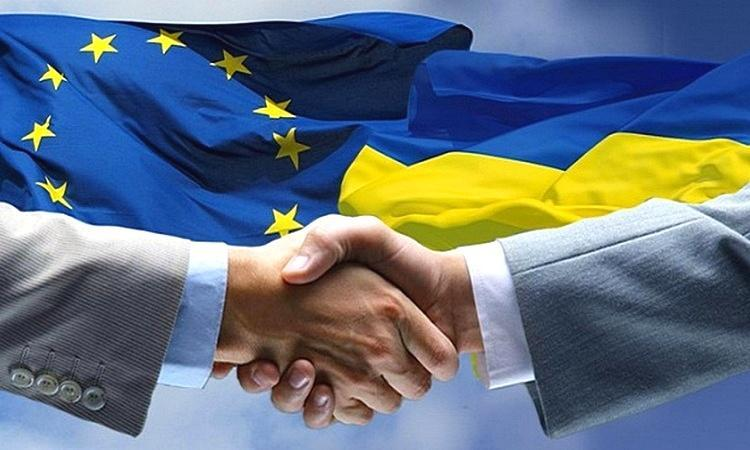 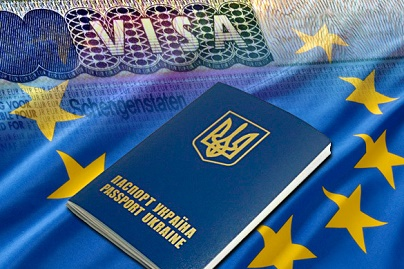 Безвізовий режим України з ЄС.
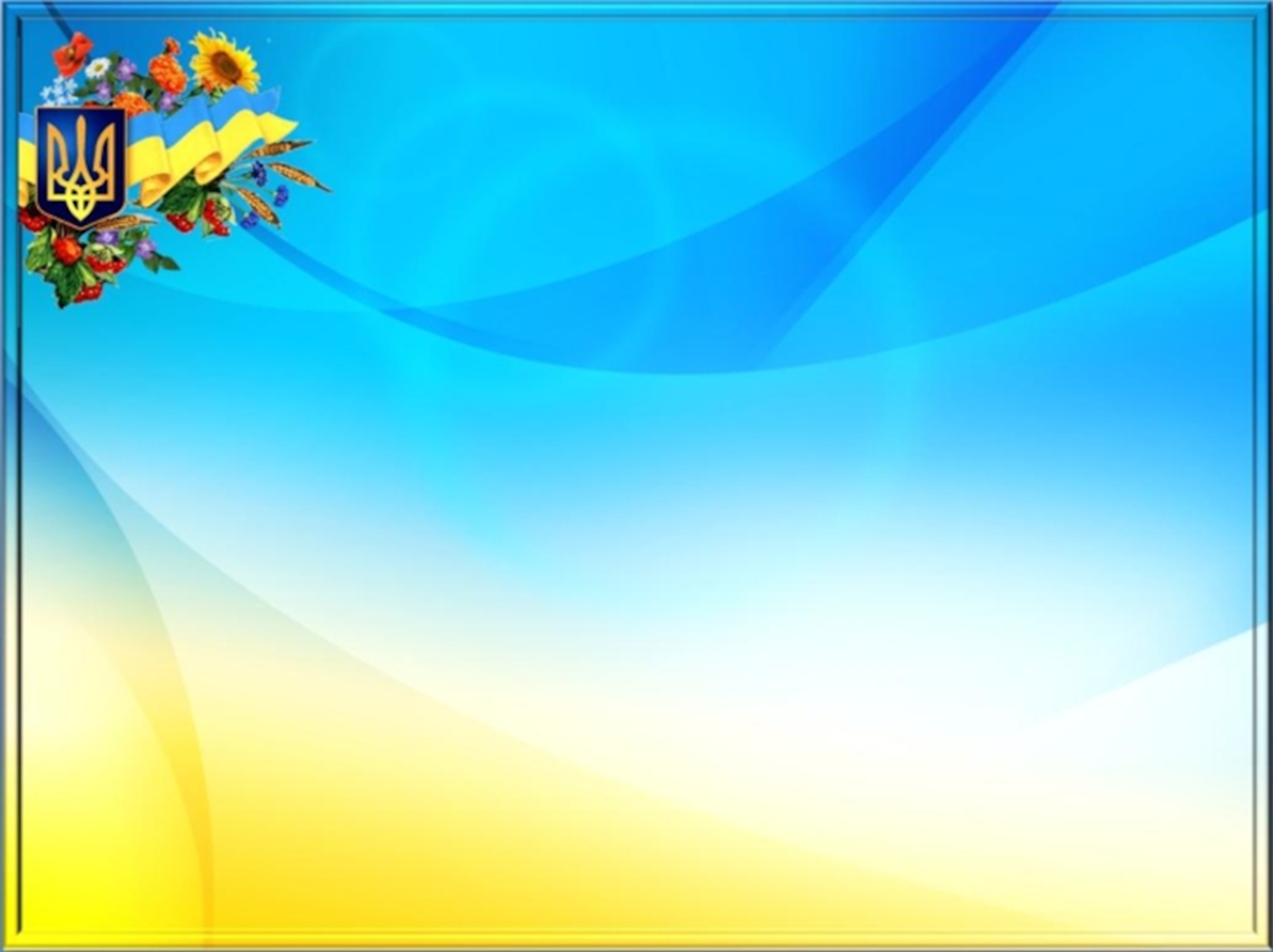